Копилка педагогической мудрости
10 баллов
не обещайте ребенку,чего нельзя выполнить, и             не обманывайте его.
«Лучше поздно, чем …»
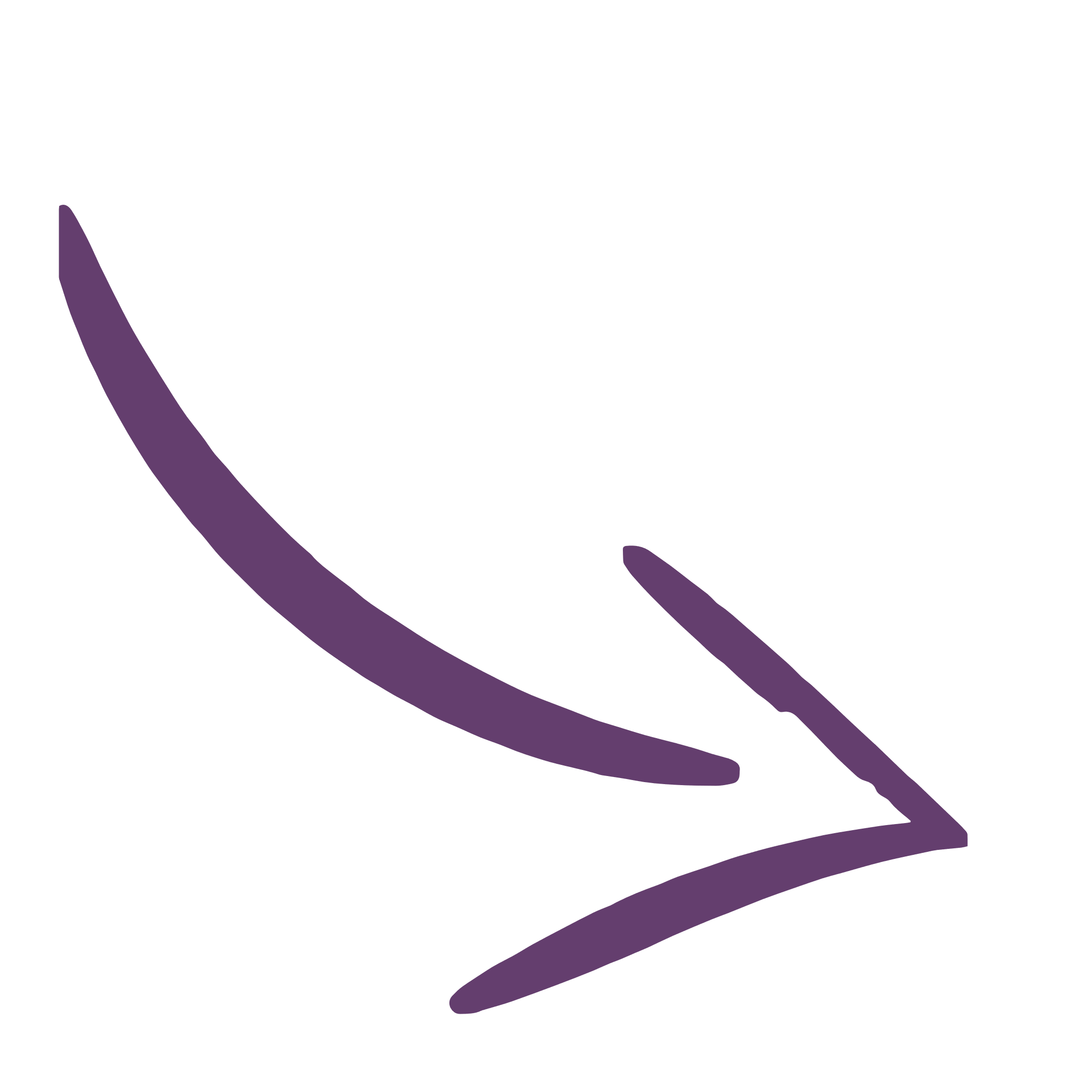 Копилка педагогической мудрости
20 баллов
после умственного труданисколько не состоит в том,чтобы ничего не делать, а в том,чтобы переменить дело: труд физическийявляется не только приятным,но и полезным          	после труда умственного.
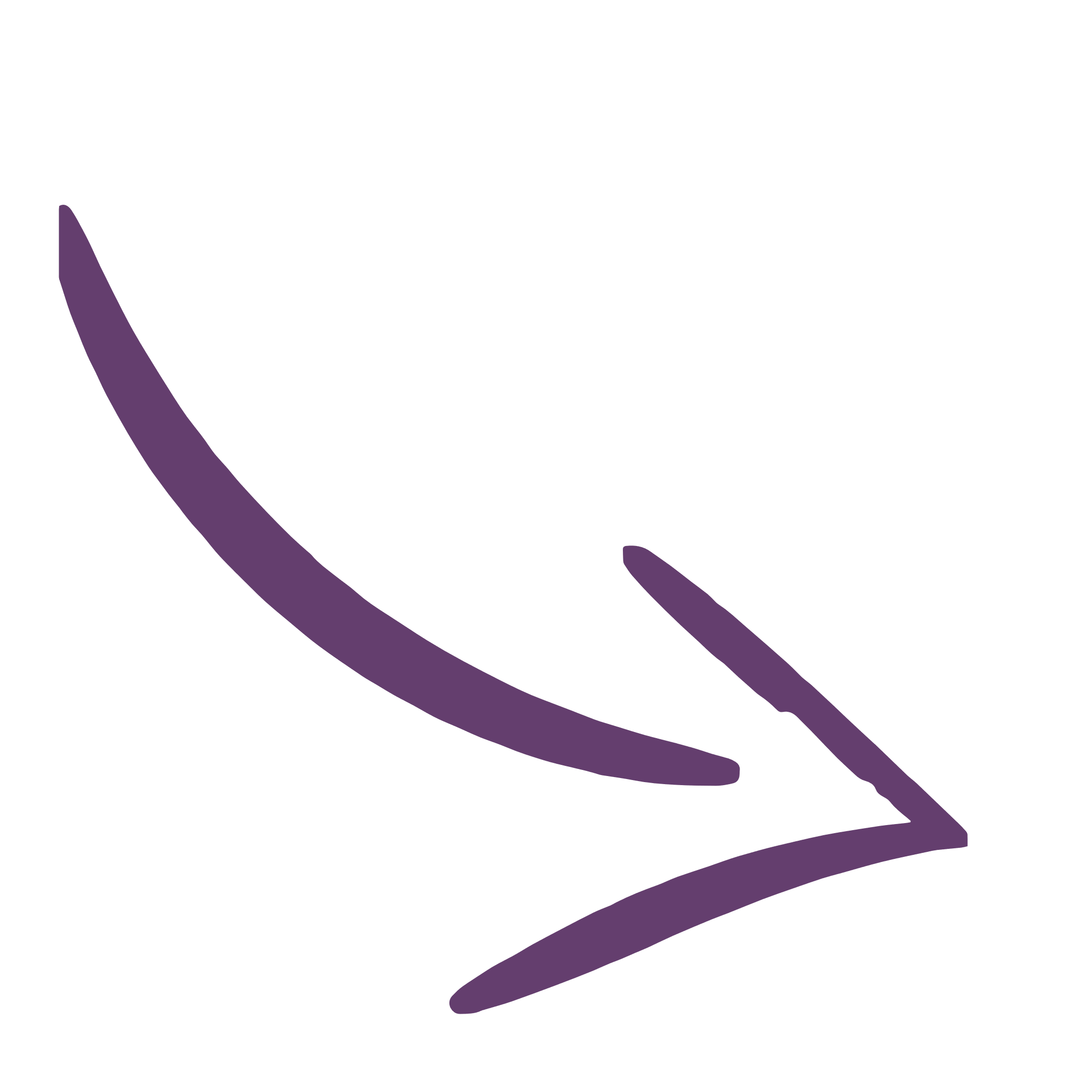 «Сначала пахать, а потом уж…»
Копилка педагогической мудрости
30 баллов
«Человек рожден для			      			составляет его земное счастье,			лучший хранитель человеческой нравственности, и       же должен быть воспитателем человека».
«Без… не вытащишь и рыбку из пруда»
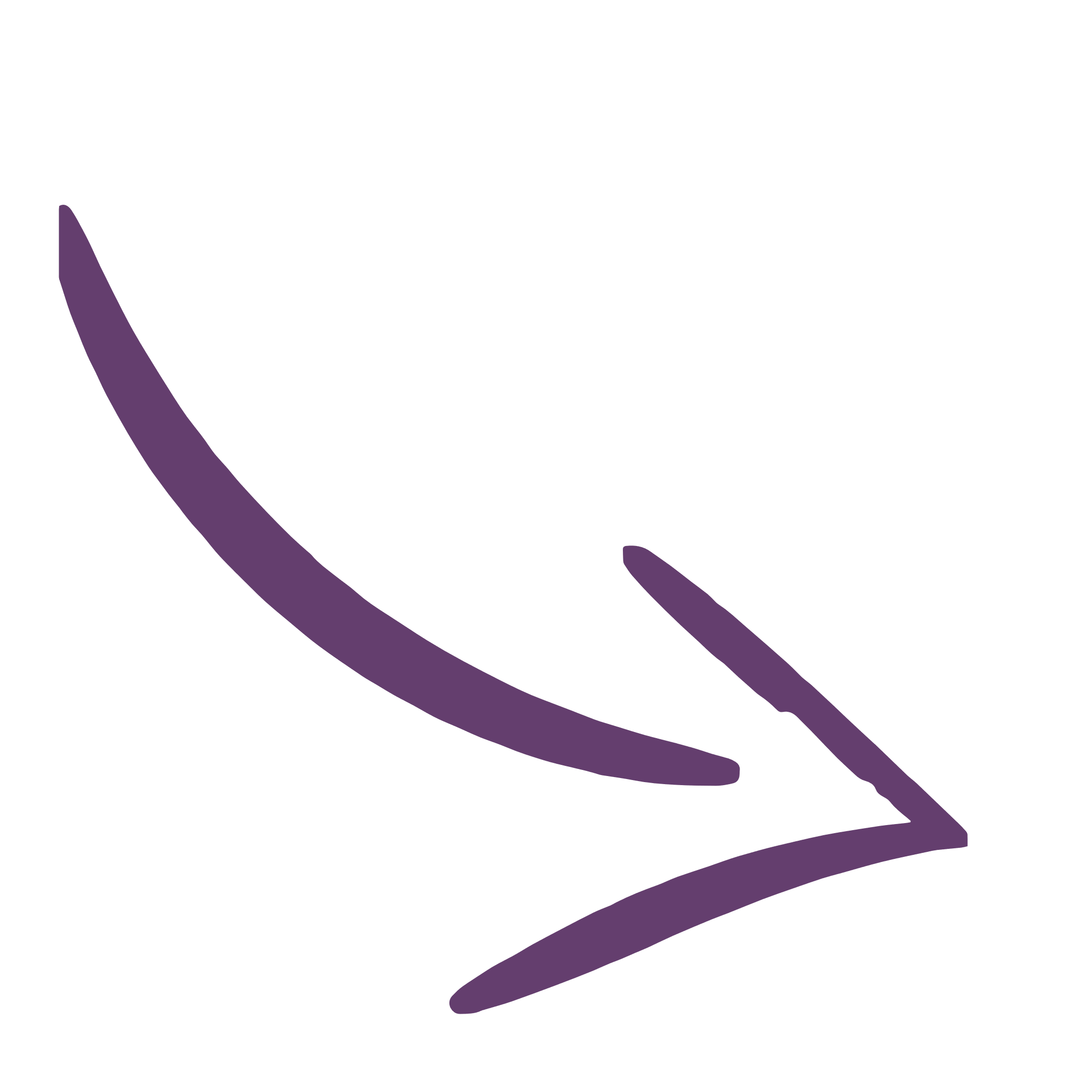 Копилка педагогической мудрости
40 баллов
Учитель жив, пока он           .Когда он перестает 			,в нем умирает учитель.
«Повторение – мать…»«Век живи – век…»
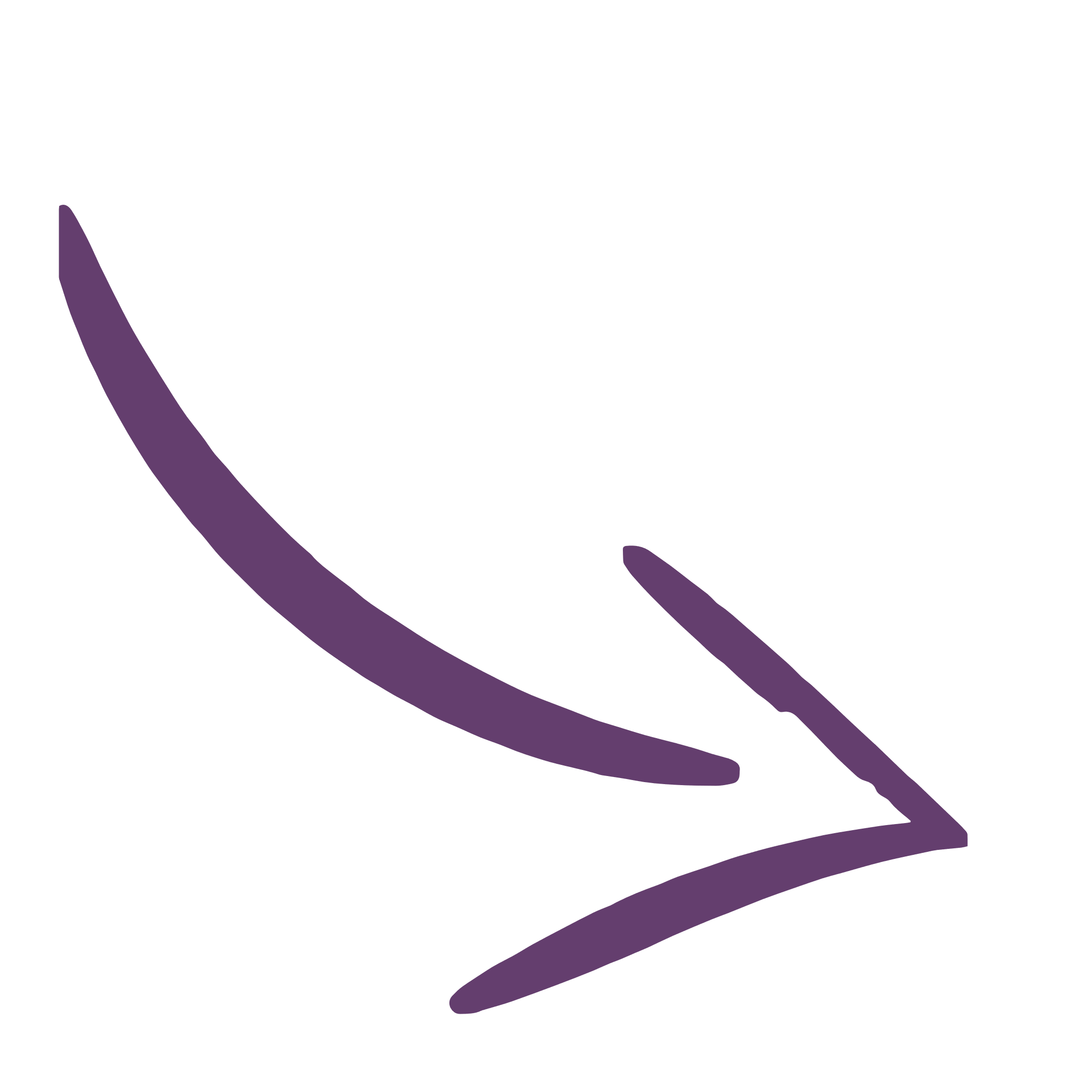 Копилка педагогической мудрости
50 баллов
Искусство воспитания имеет ту особенность,что почти всем оно кажется делом знакомым
и понятным, а иным — даже            ,и тем понятнее и            кажется оно,чем менее человек с ним знаком теоретическиили практически.
«… на помине»
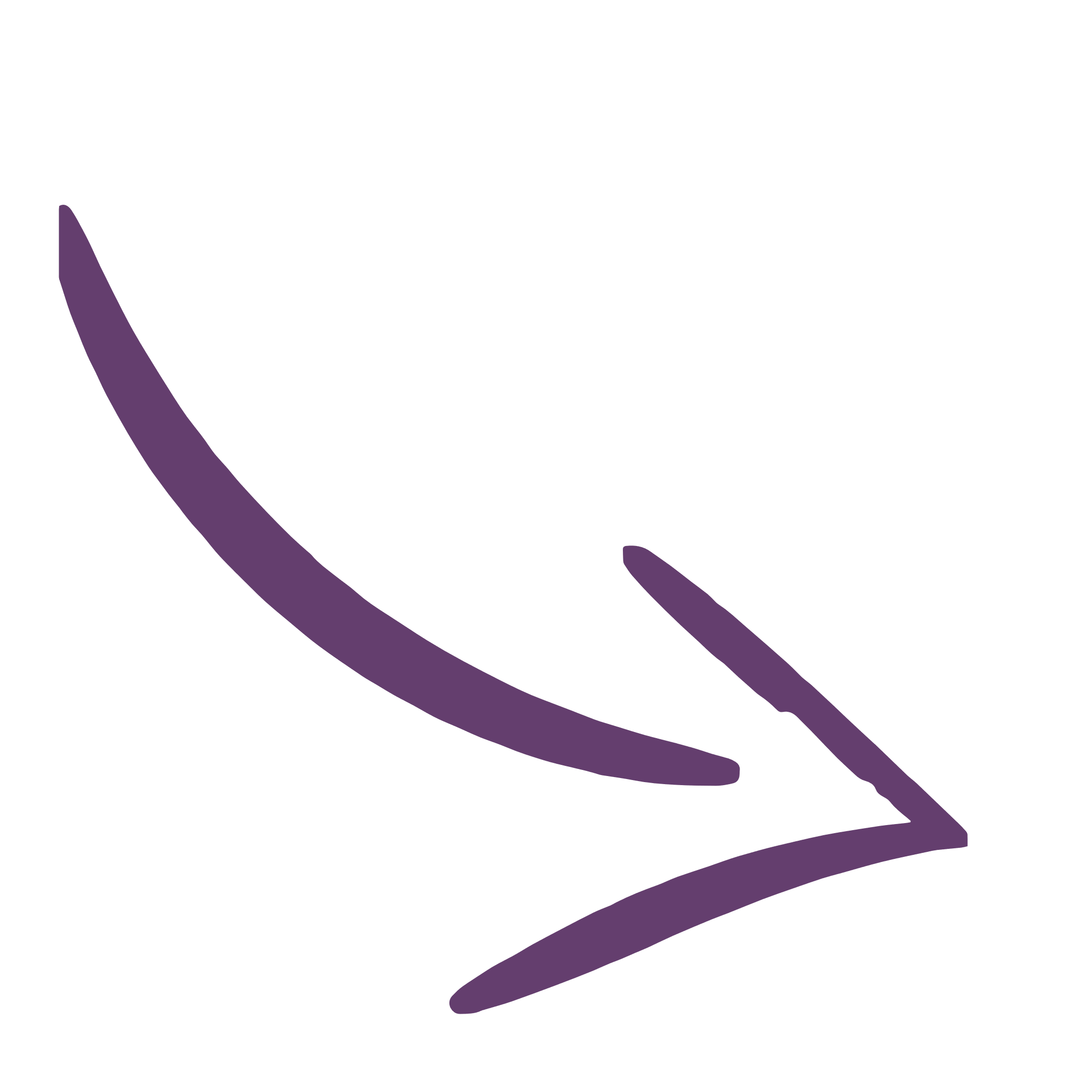 Копилка педагогической мудрости
60 баллов
Леча больного, доктор только           природе;точно так же и наставникдолжен только			воспитаннику боротьсяс трудностями постижения того или другого предмета;не учить, а только			учиться.
«Дома и стены …»
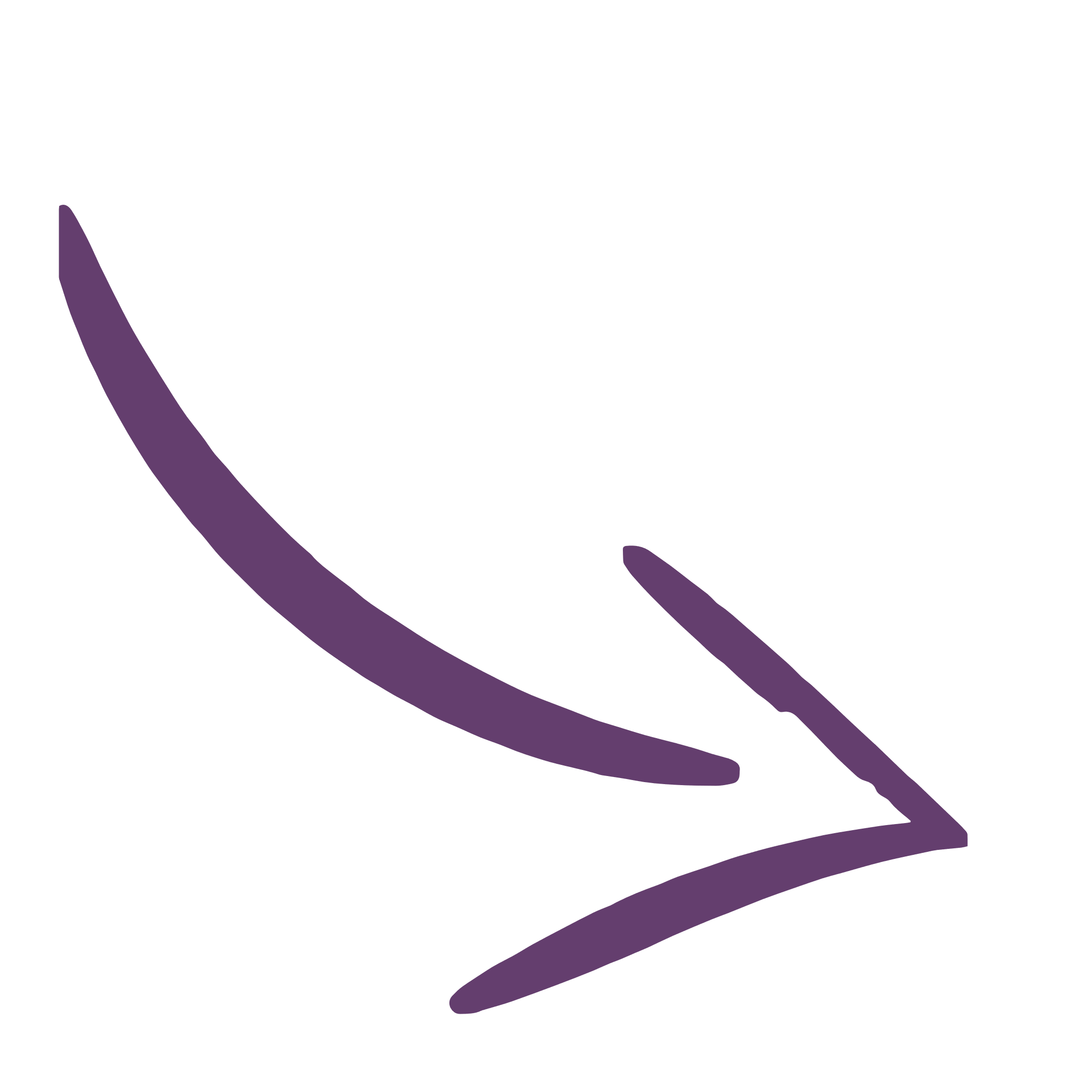 Великие современники
10 баллов
Его перу принадлежат персонажи:попрыгунья Стрекоза,проказница Мартышка, Осел,Козёл и косолапый Мишка.
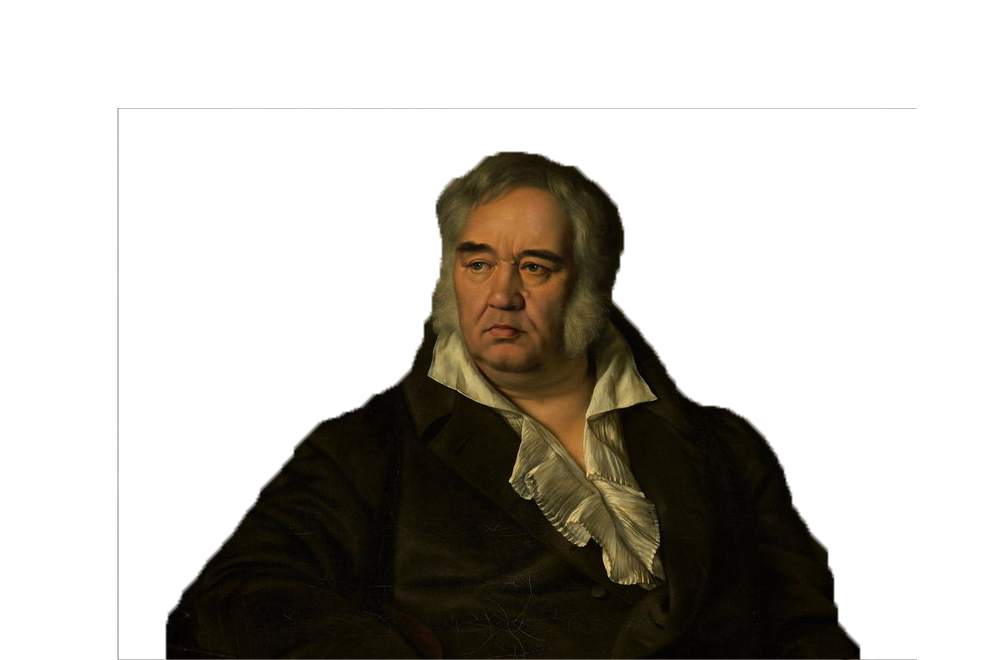 Иван Андреевич Крылов
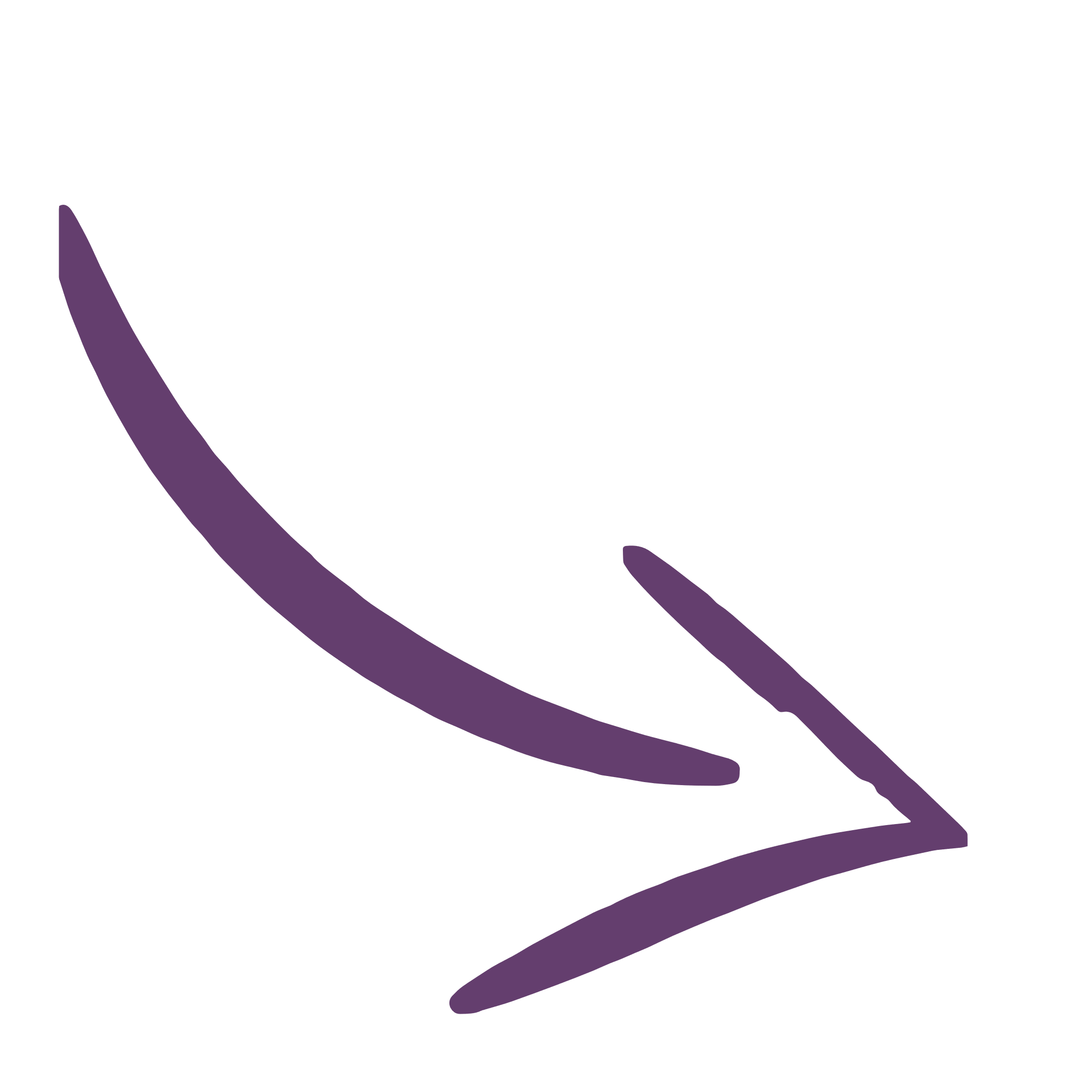 Великие современники
20 баллов
Кому принадлежатстроки стихотворения?
Скажи-ка, дядя, ведь не даром
Москва, спаленная пожаром, Французу отдана?
Ведь были ж схватки боевые,
Да, говорят, еще какие!
Недаром помнит вся Россия
Про день Бородина!
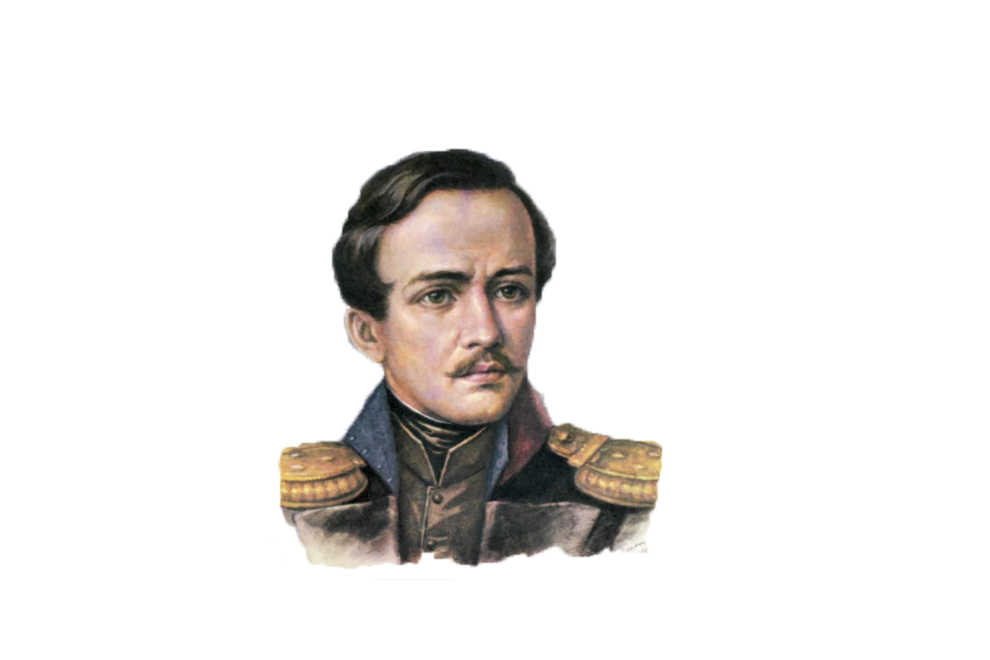 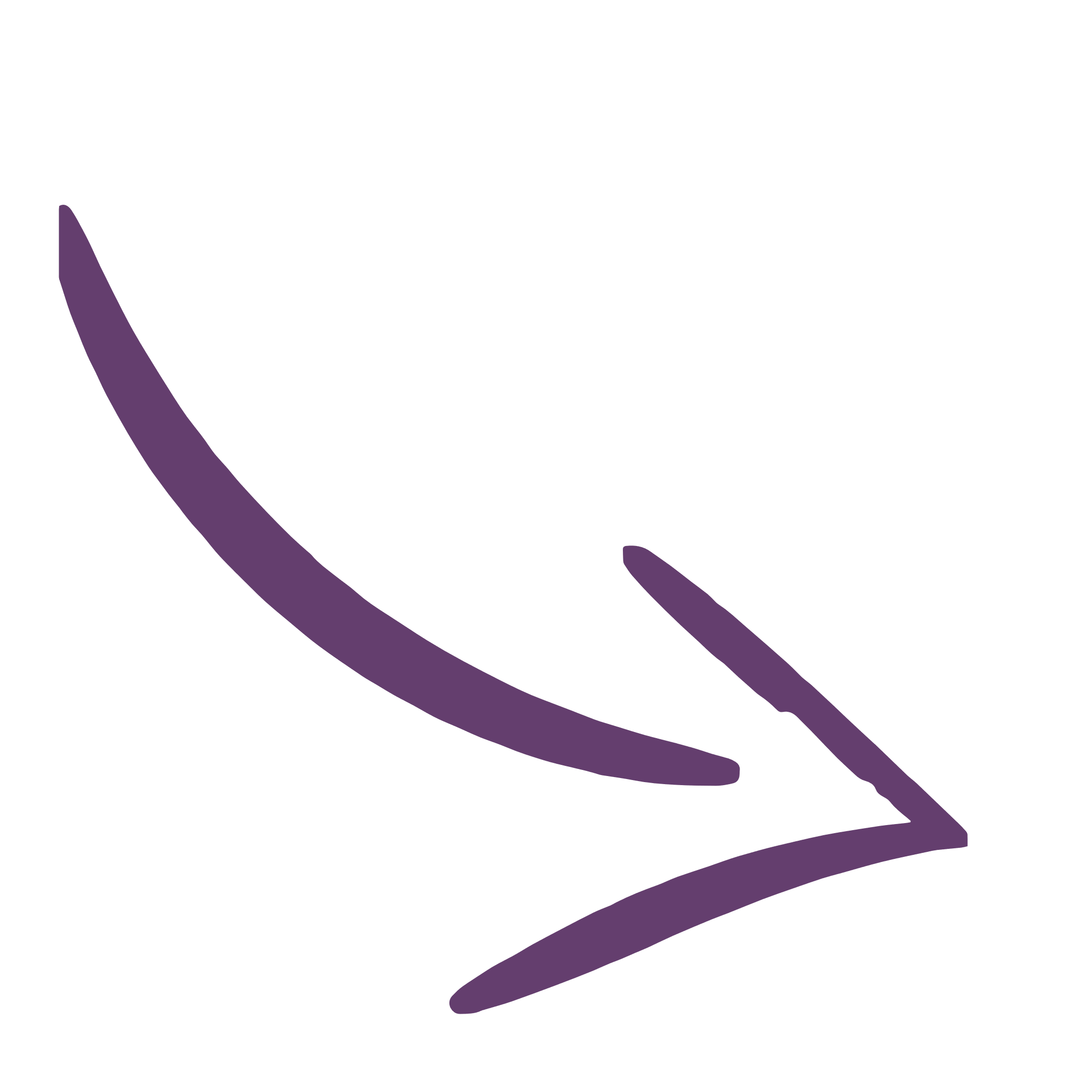 Михаил Юрьевич Лермонтов
Великие современники
30 баллов
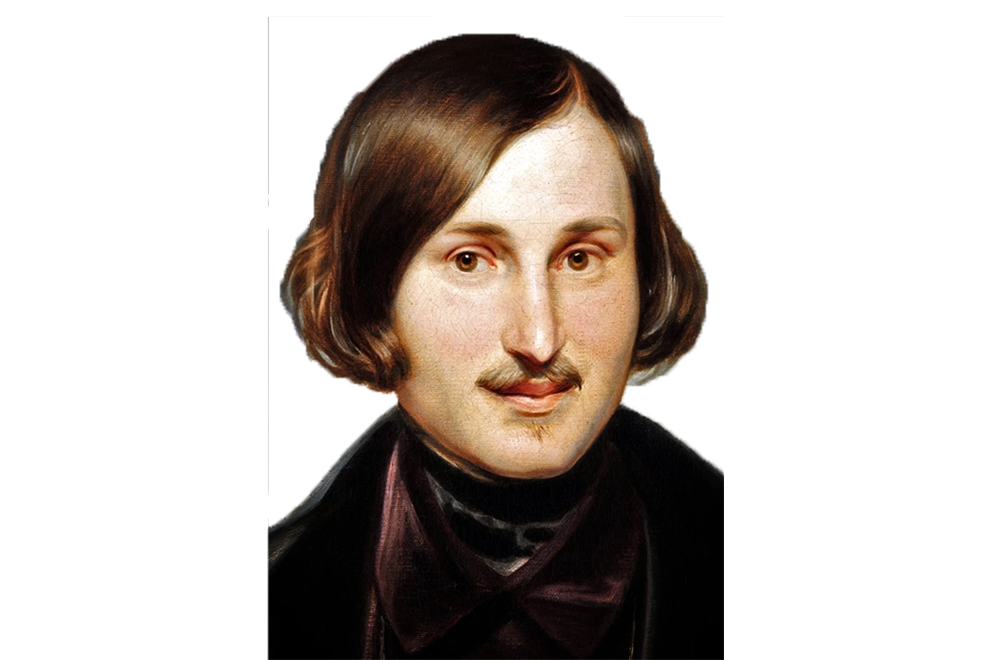 Я почитаюсь загадкою для всех,никто не разгадает меня совершенно
так говорил великий писатель о себе.Вся его жизнь и произведениянаполнены мистическими событиями:летающие гробы, черти, мертвые души…
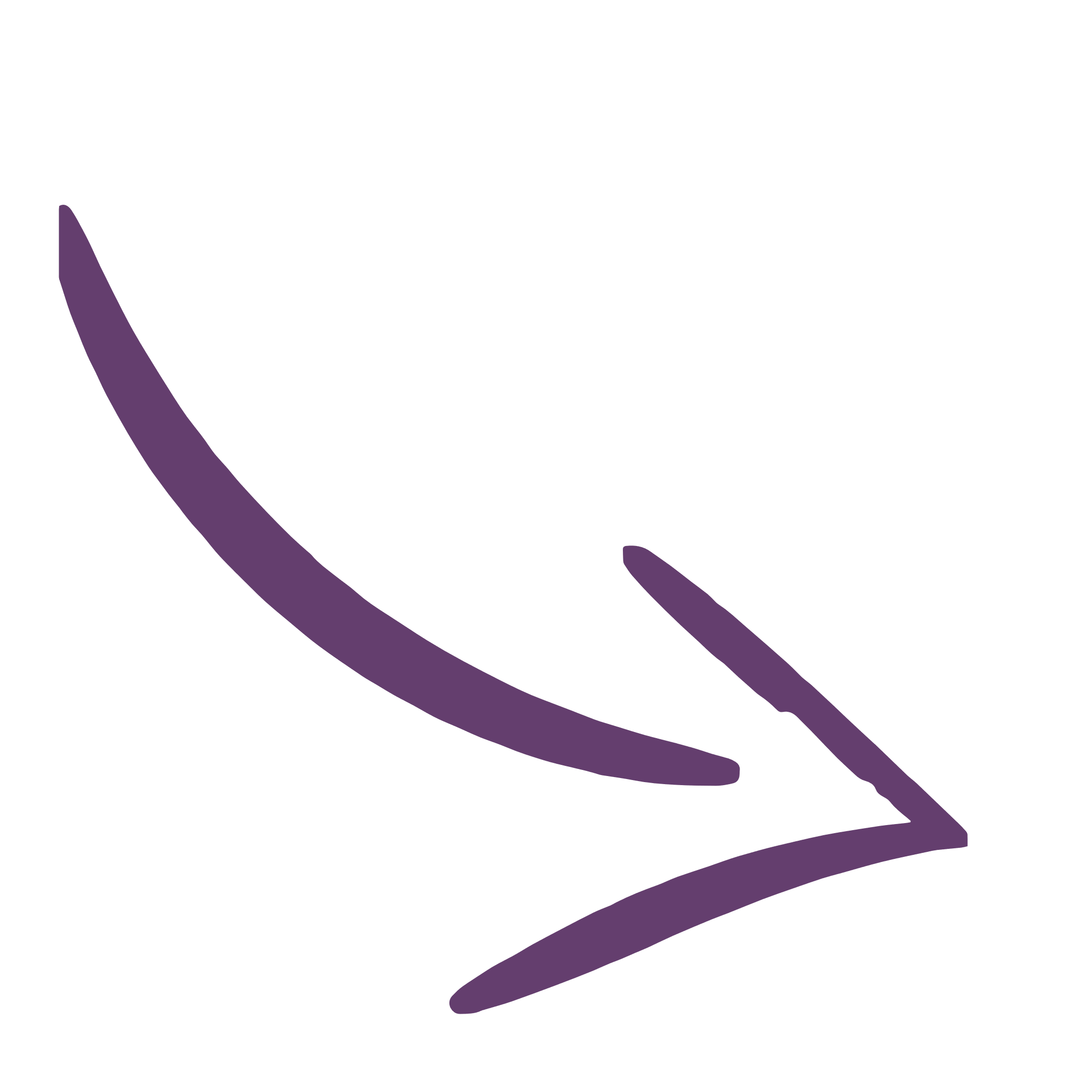 Николай Васильевич Гоголь
Великие современники
40 баллов
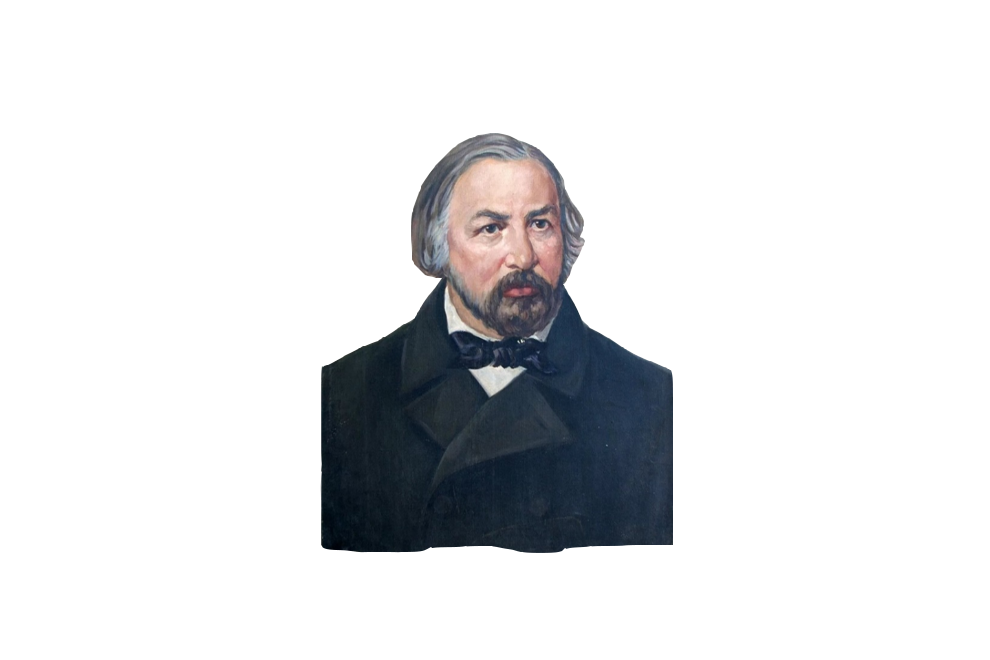 Великий русский композитор,чьё произведение«Патриотическая песня»в течение десяти лет (1990 – 2000 гг.)была гимном нашей страны.
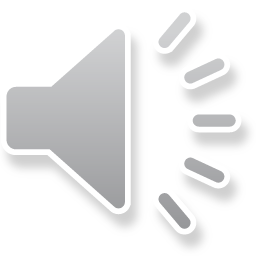 Михаил Иванович Глинка
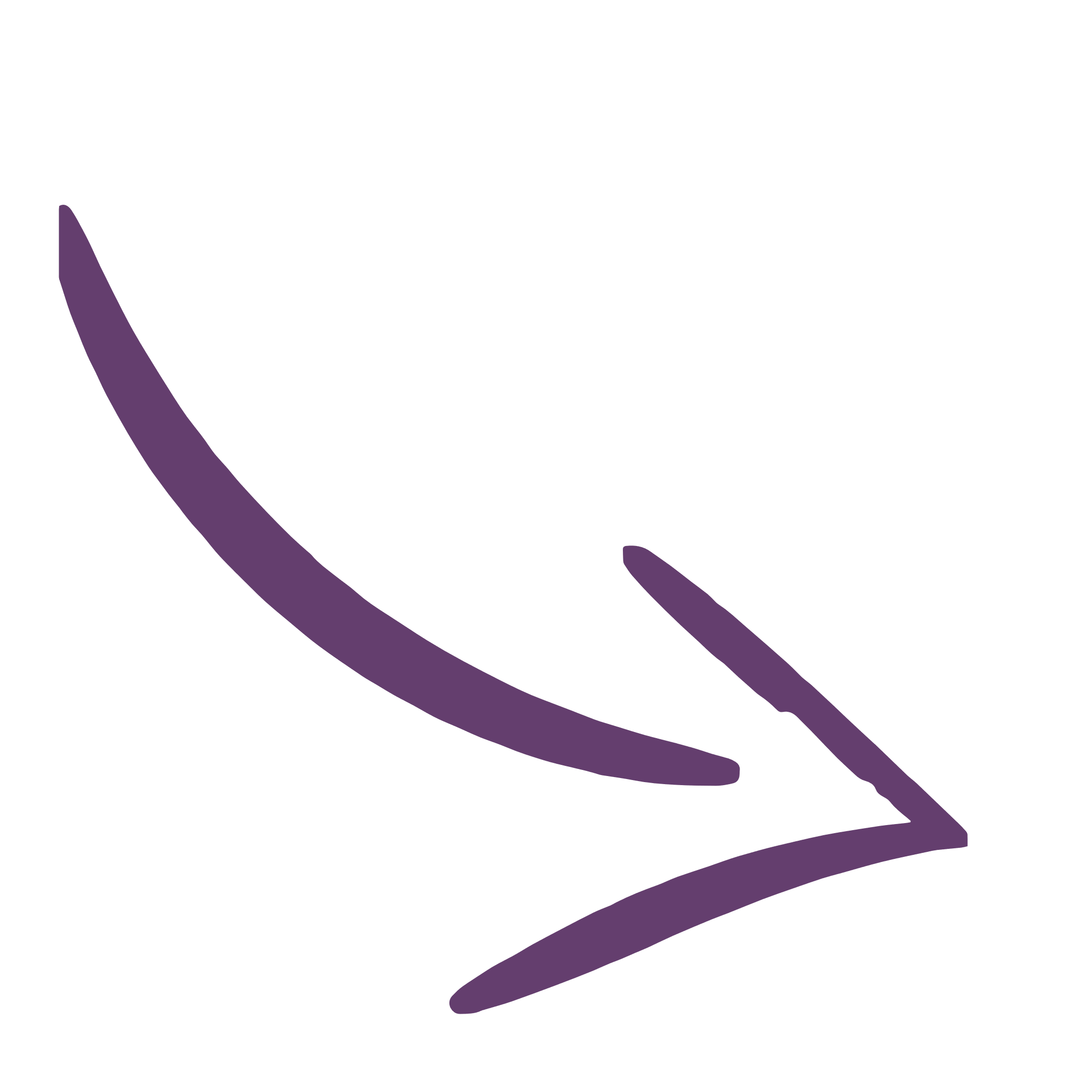 Великие современники
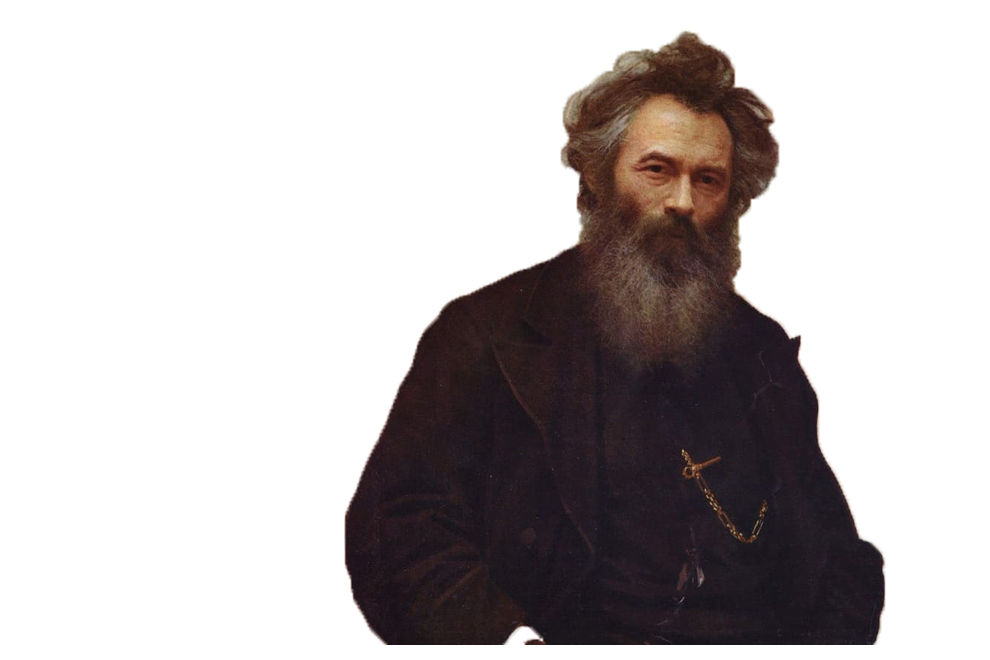 50 баллов
Назовите русского художника-авторакартины «Утро в сосновом лесу».
Иван Иванович Шишкин
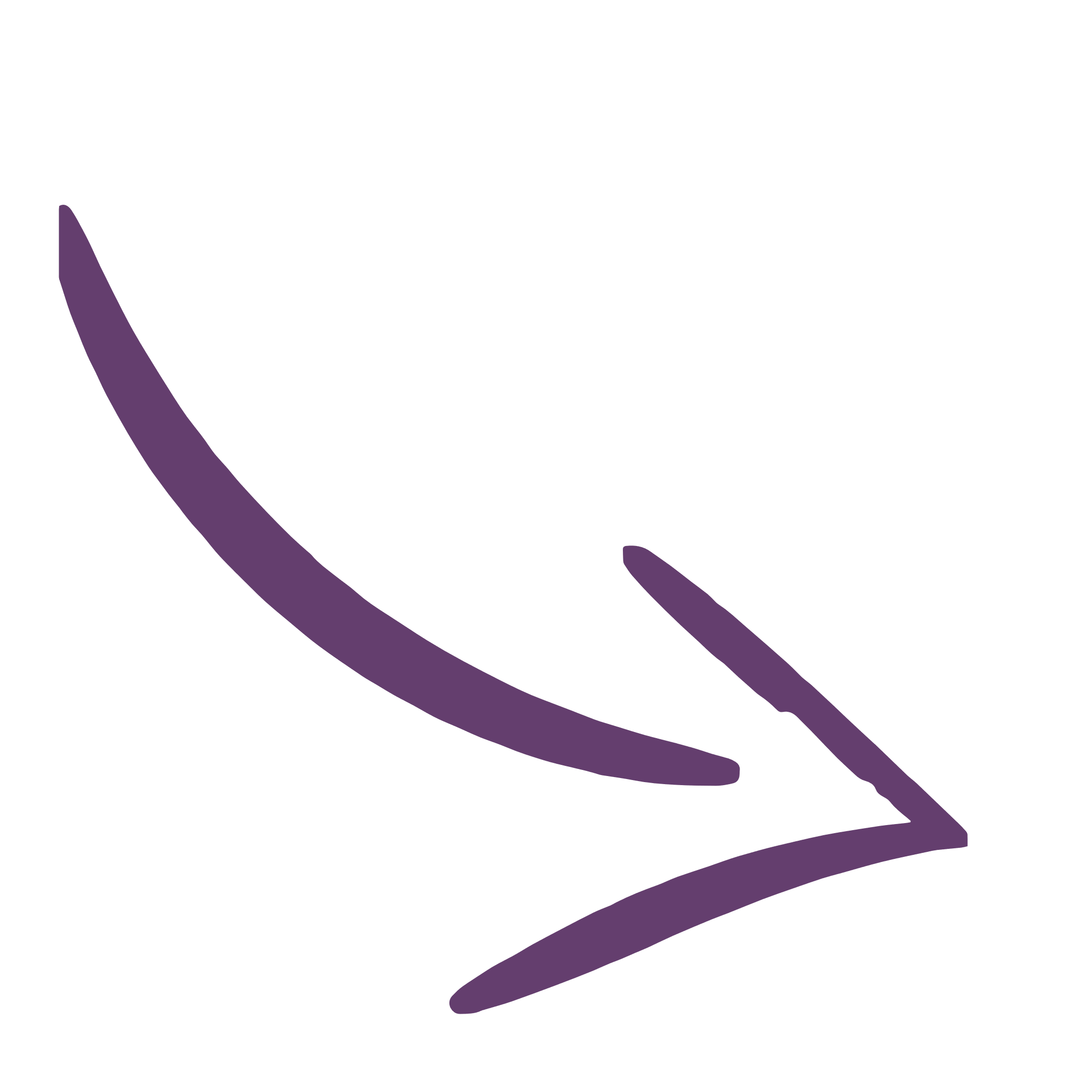 Великие современники
60 баллов
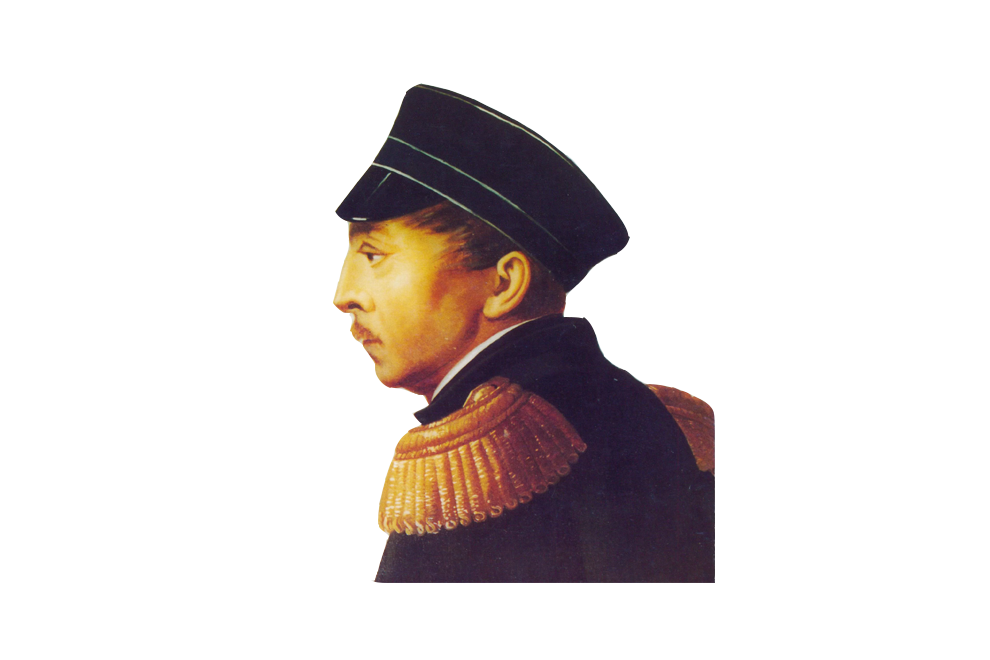 Русский флотоводец, легенда русскоговоенно-морского флота, адмирал,герой исторических сраженийво времена Крымской войны. Его именемназвано военно-морское училищев Санкт-Петербурге. В наградной системеВоенно-морского флота РФесть орден, названный его именем.
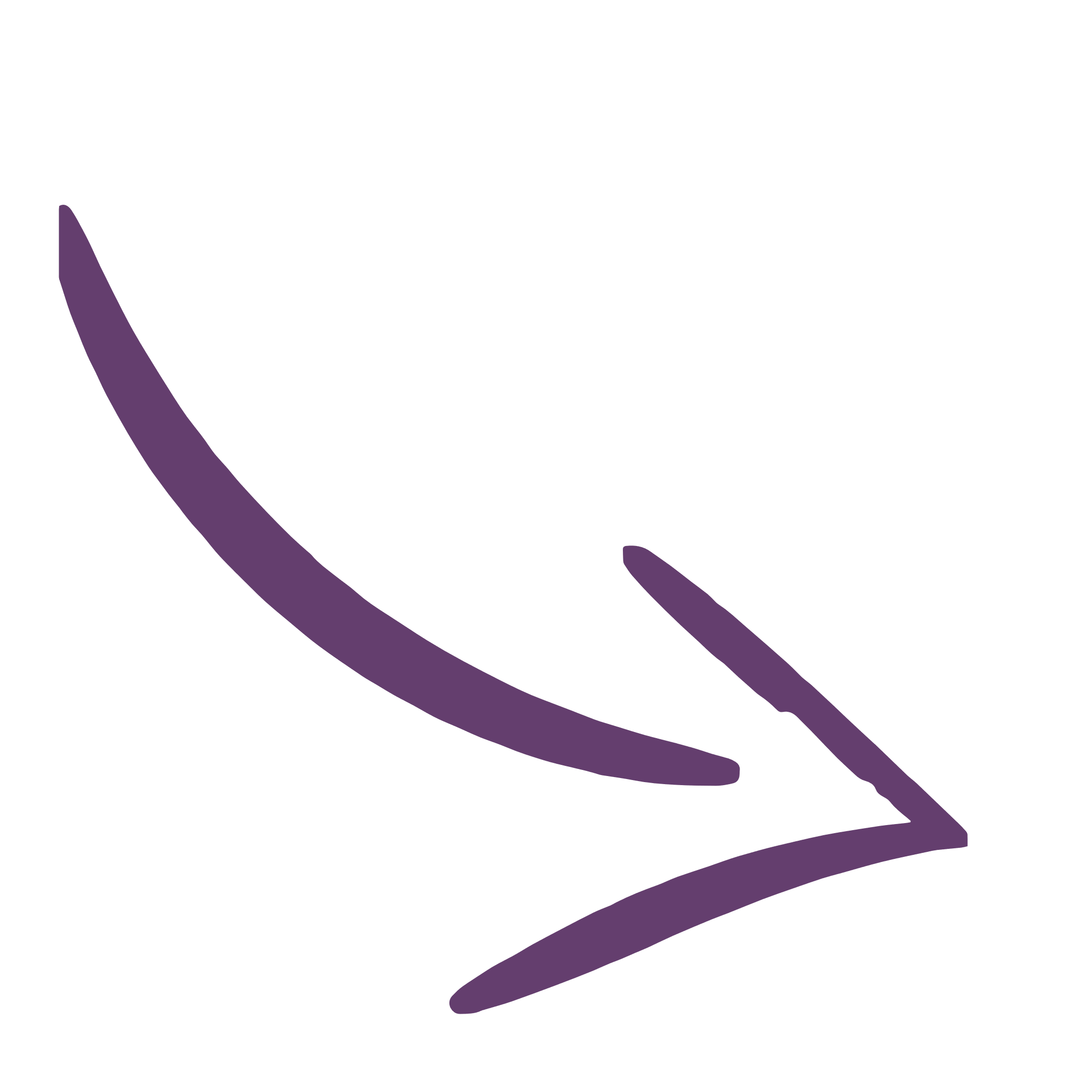 Павел Степанович Нахимов
Учитель учителей
10 баллов
Исключительно важную рольв семейном воспитании и обучении детейУшинский отводил именно этому человеку:
отцу
матери
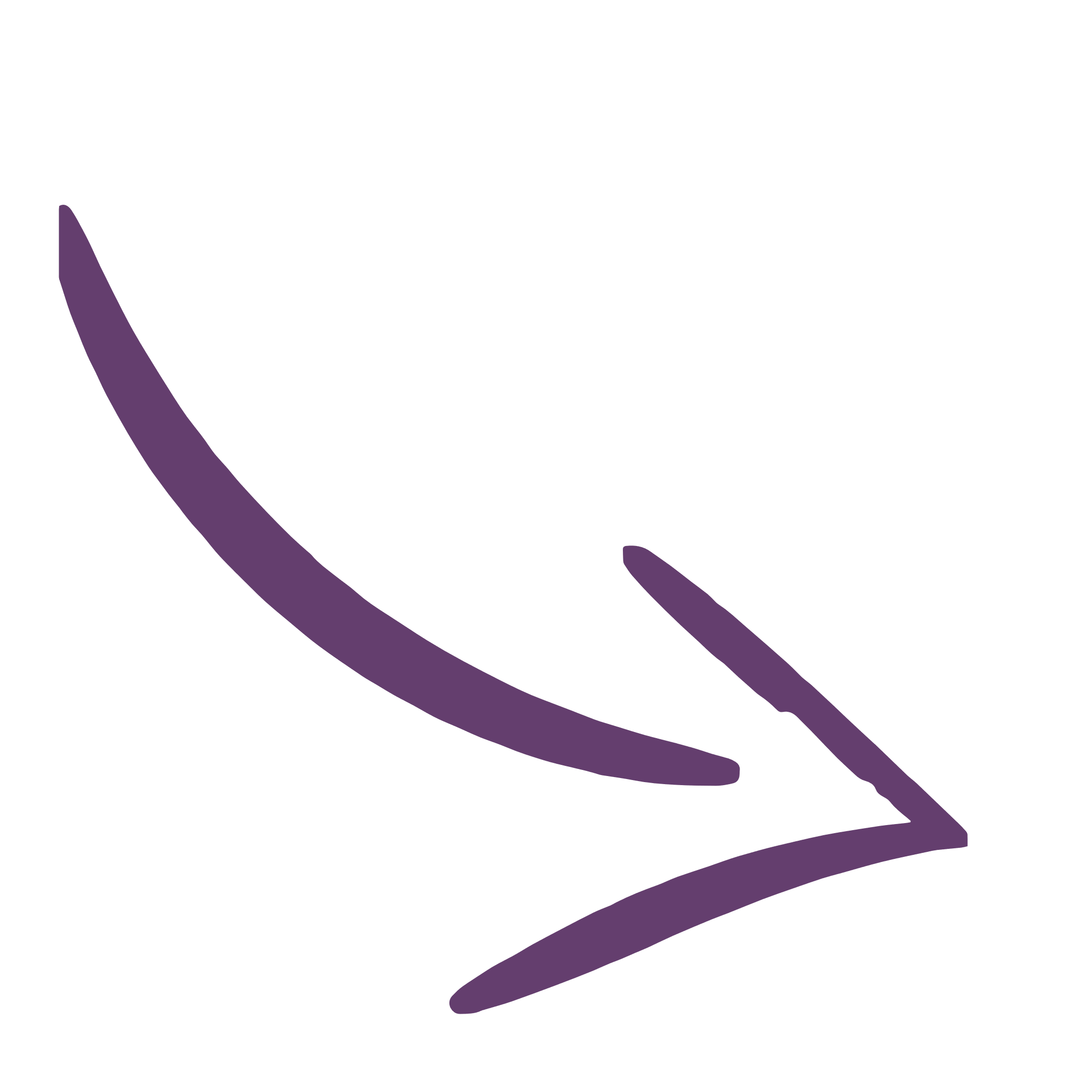 Учитель учителей
20 баллов
Ушинский стал автором первогоучебного пособия  «Родное слово»и считал возможным использовать егов семейном воспитании и обучениидетей до 8-10 летнего возраста.
правда
ложь
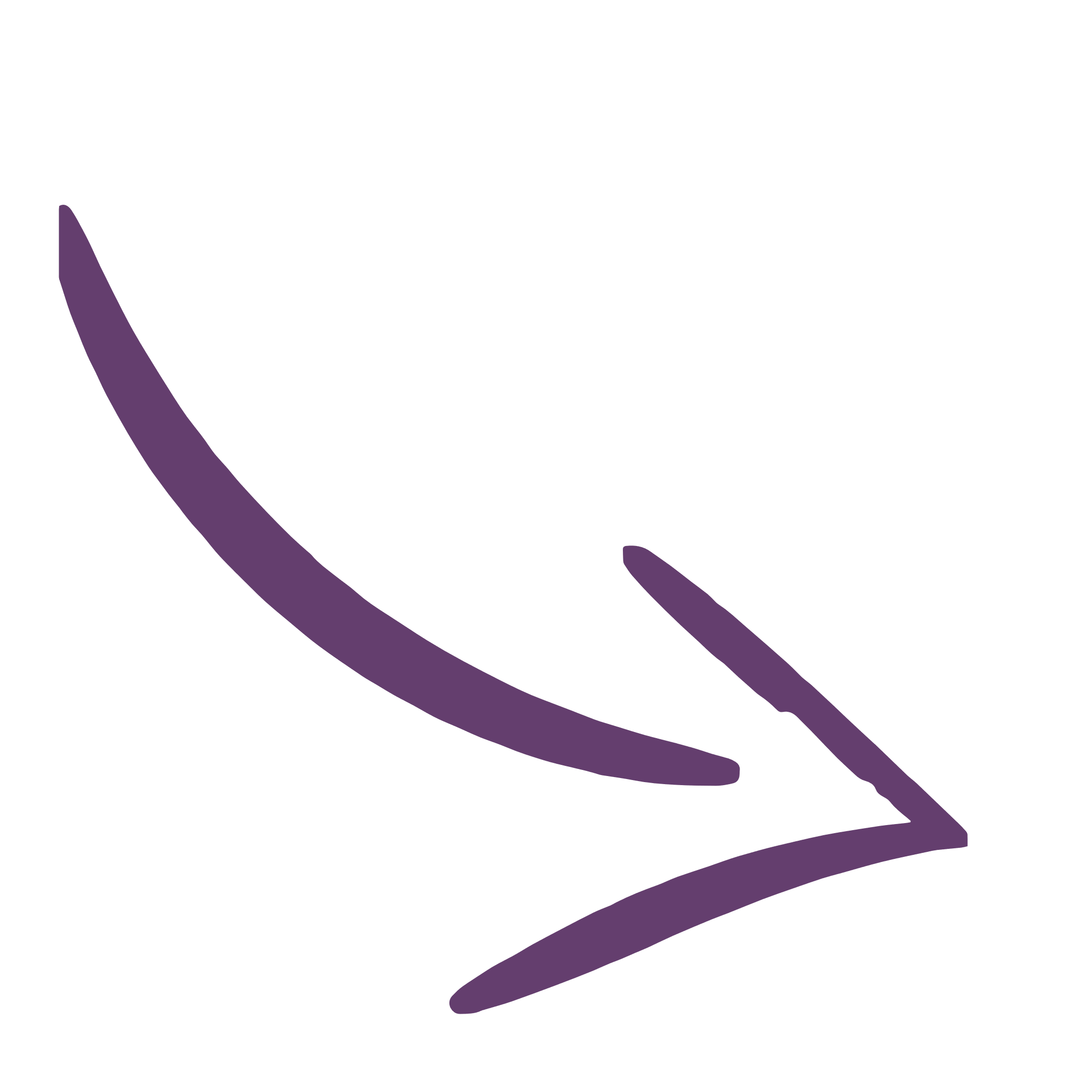 Учитель учителей
30 баллов
Назовите мечту 16-летнего Ушинского,которую он пронес через всю жизнь:
быть полезнымсвоему Отечеству
стать великим педагогом
построить новые школыпо всей России
издать научные труды
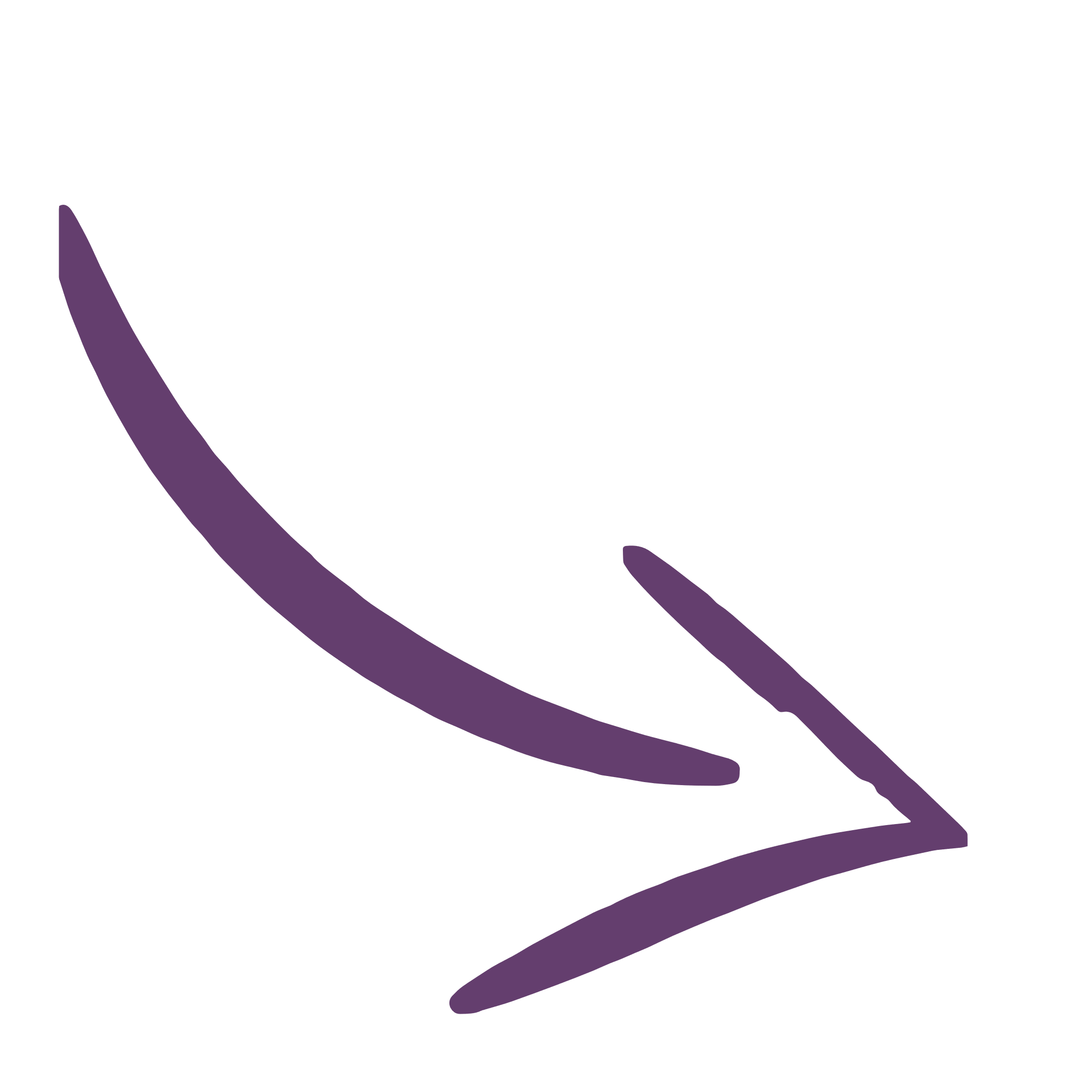 Учитель учителей
40 баллов
К.Д. Ушинский учился на юридическом факультетеМосковского университета. Его будущая специальность –камералистика. «Камералистика» – это…
наука, изучающая слова
наука, изучающаяприродные воды
наука о питании
наука об управлениигосударственнойсобственностью
наука о рассуждении
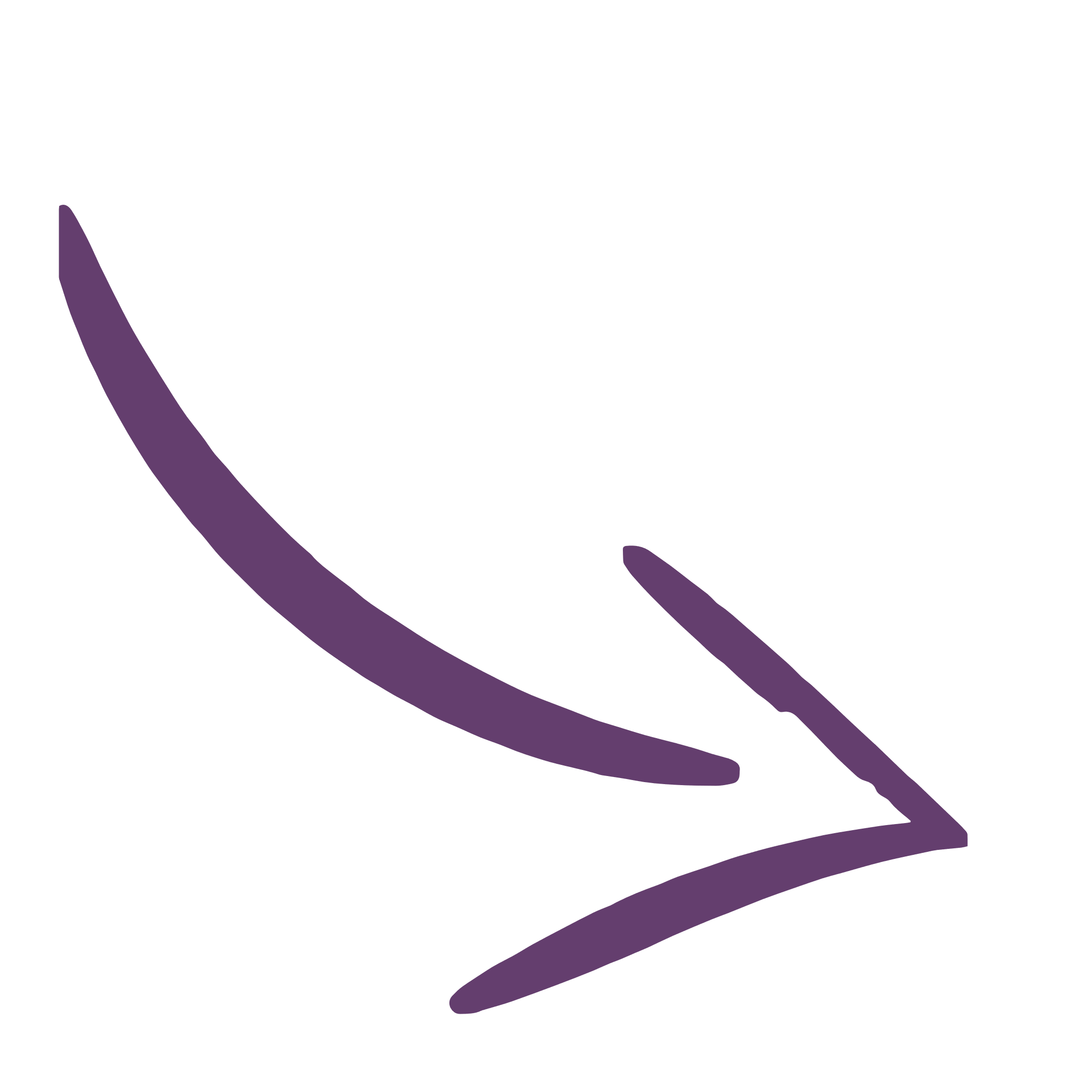 Учитель учителей
50 баллов
К.Д. Ушинский говорил о женском образовании:
Укажите верное  утверждение.
женщине достаточно получитьначальное образование
женщине, как воспитательниценарода, нужно полное 
всестороннее образование
женщине достаточносемейного образования
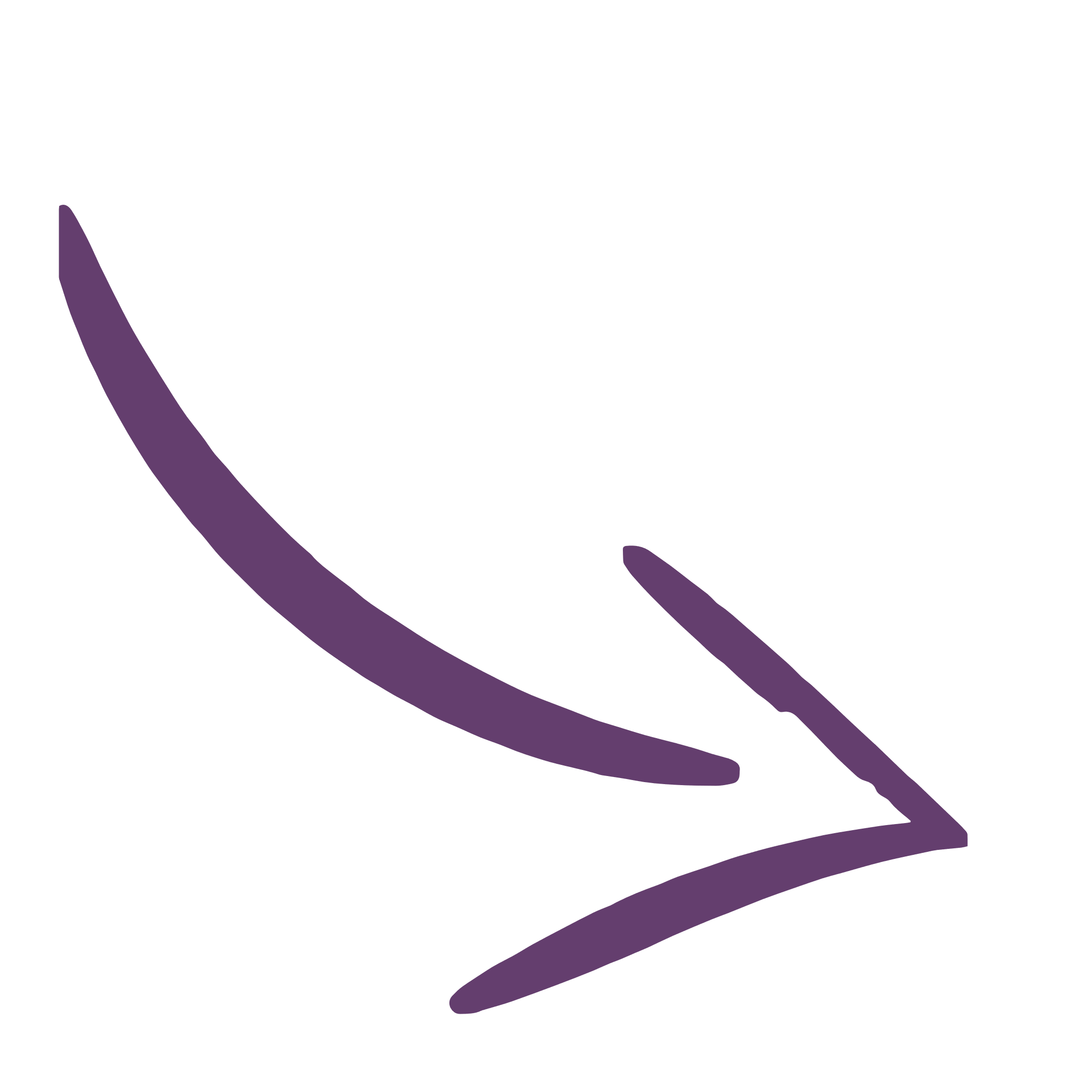 Учитель учителей
60 баллов
Будучи инспектором классов Смольного института,К.Д. Ушинский внес в старую систему образованиямногие преобразования. Отметьте какие именно.
вместо девяти летученицы стали учиться семь
впервые в женских институтахввёл каникулы
ученицы стали задаватьвопросы учителю
преподавание на родном языке
полуторачасовые занятиязаменил на часовые
распределил учебные предметыпо классам по принципу 
«строгой педагогическойпостепенности»
ввел 10-15 минутные перемены
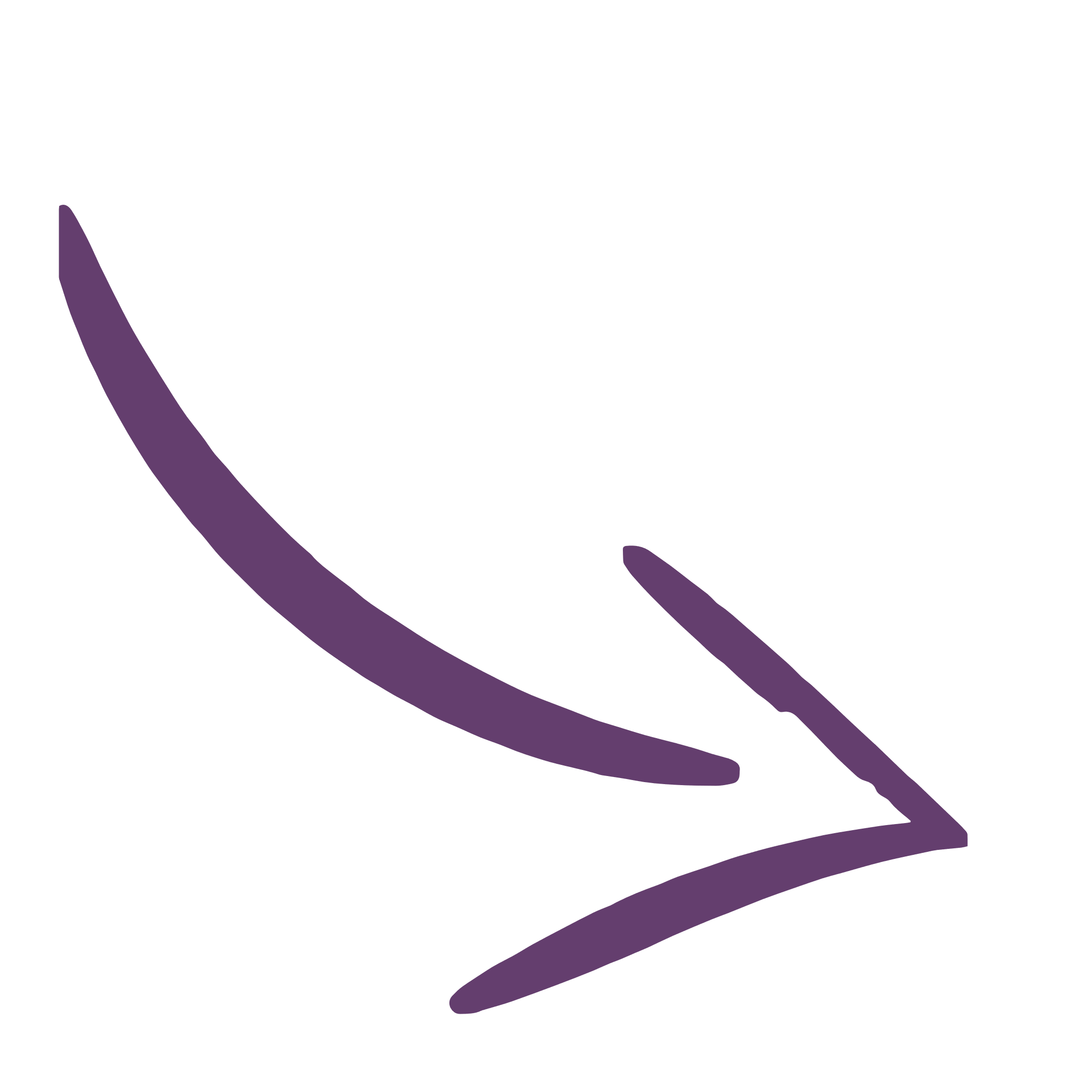 стали проводиться совещанияи педагогические конференции
Сокровищница народа
10 баллов
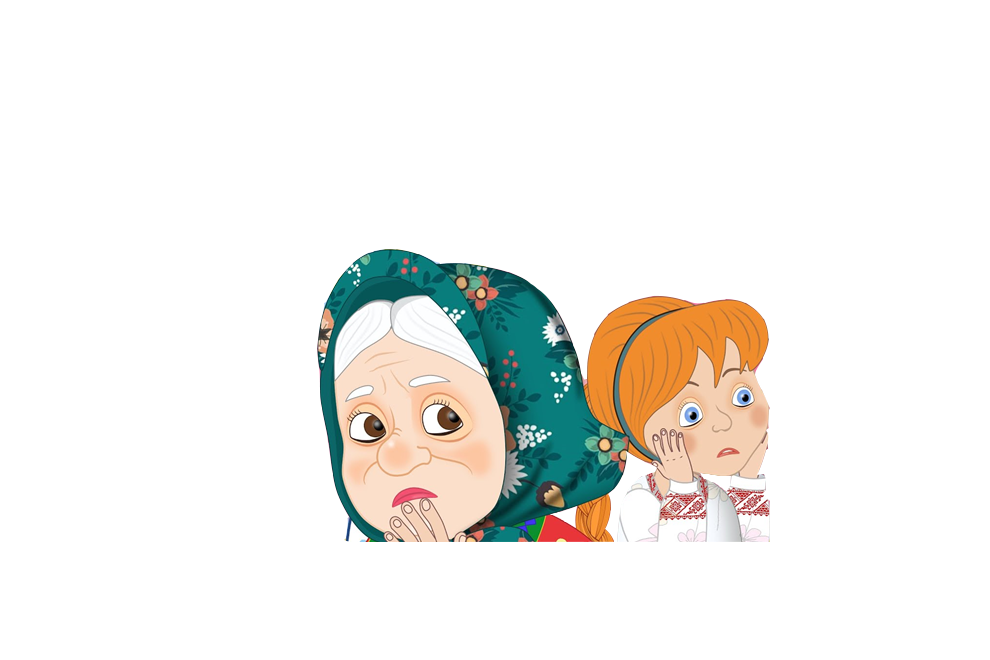 У страха глаза велики,
да ничего не видят.
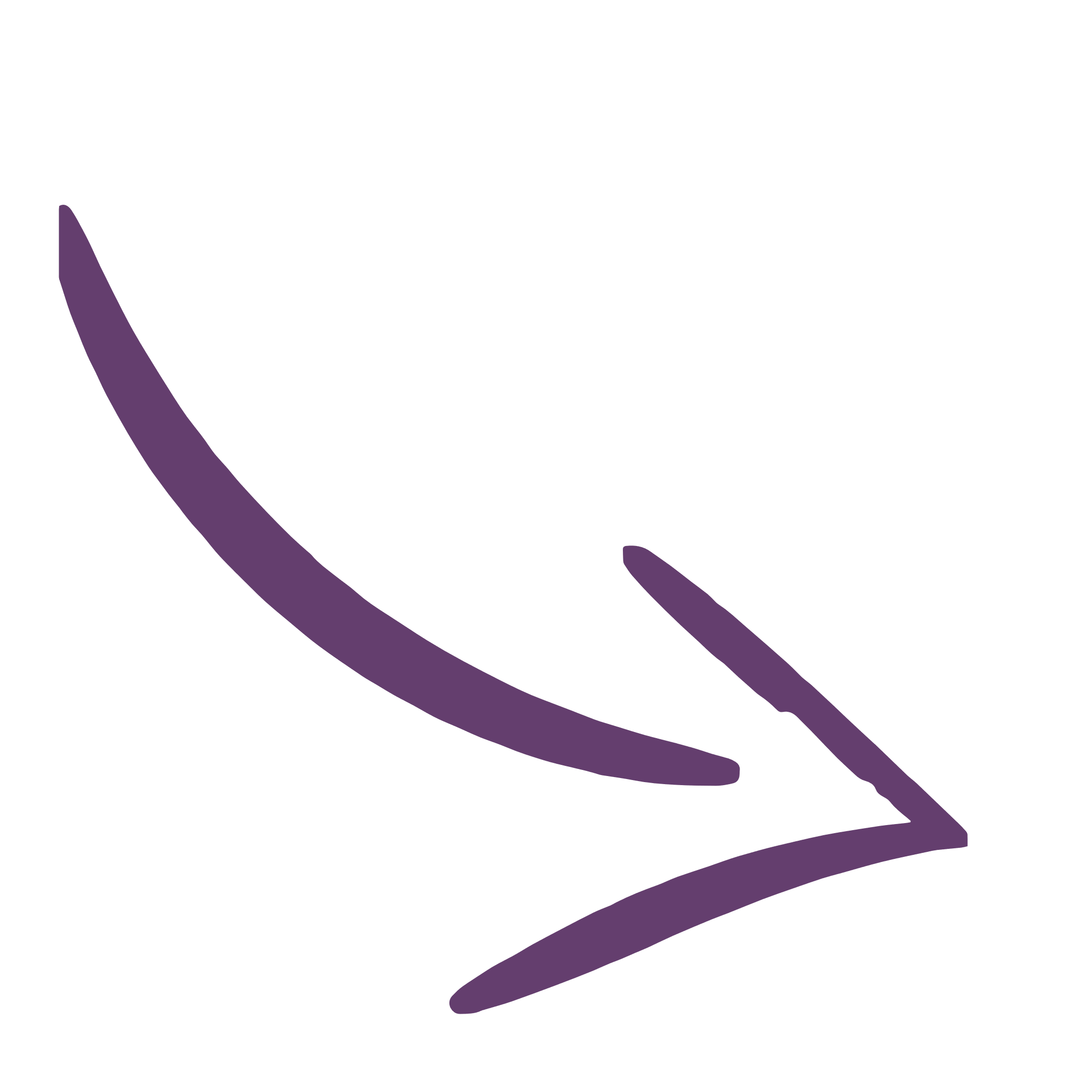 Сокровищница народа
20 баллов
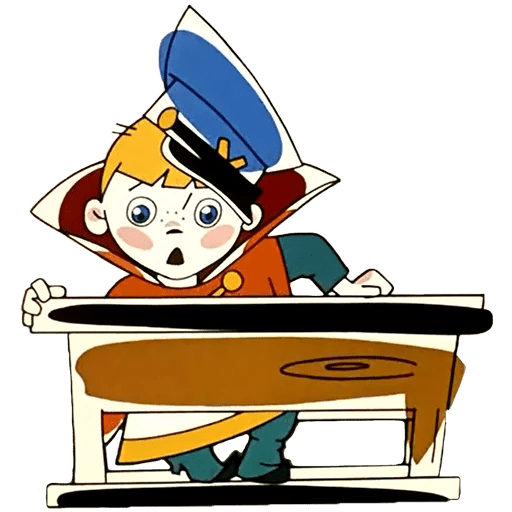 да ключ потерян.
Ума палата,
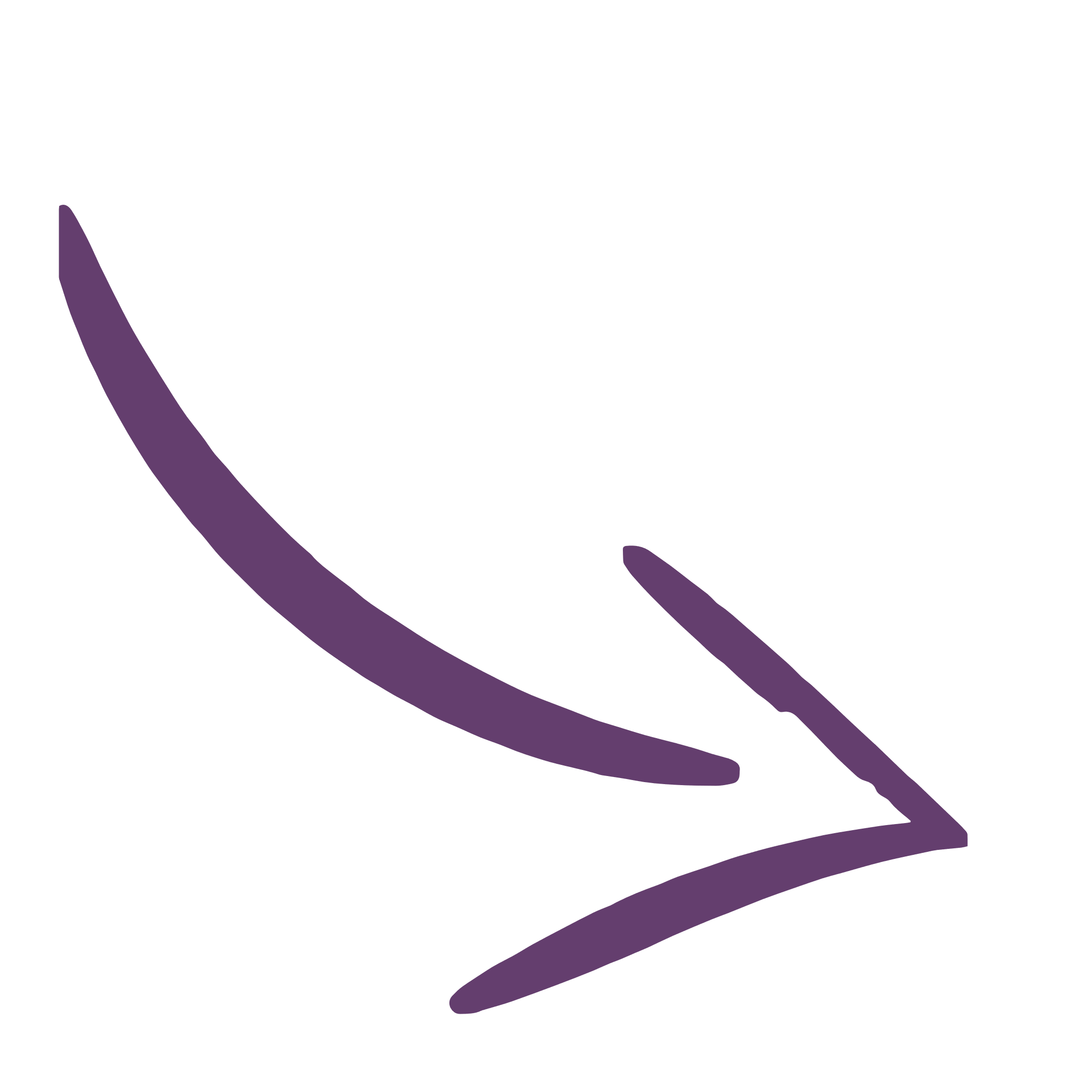 Сокровищница народа
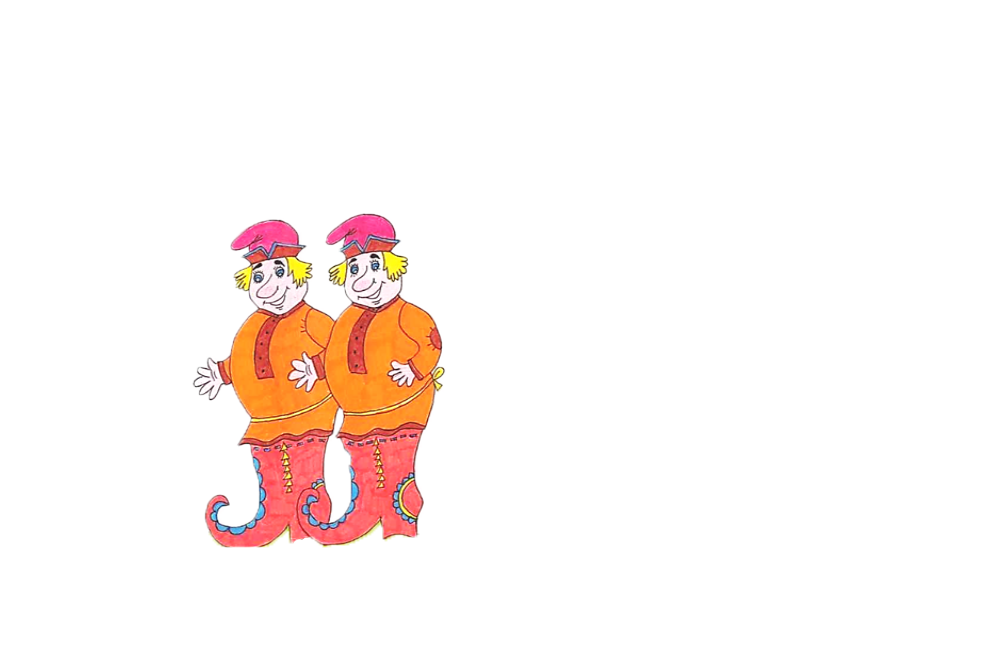 30 баллов
да оба левые.
Два сапога пара,
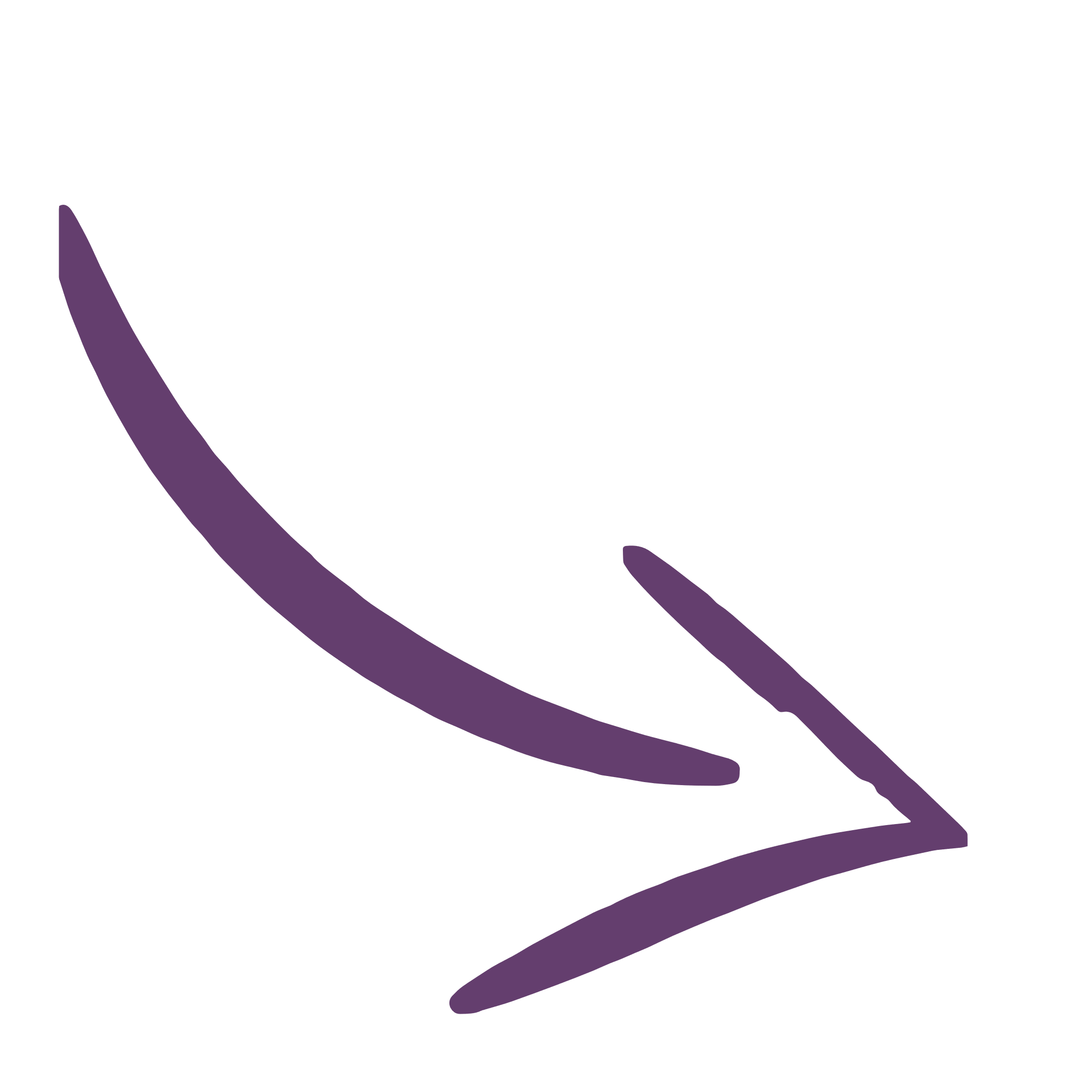 Сокровищница народа
40 баллов
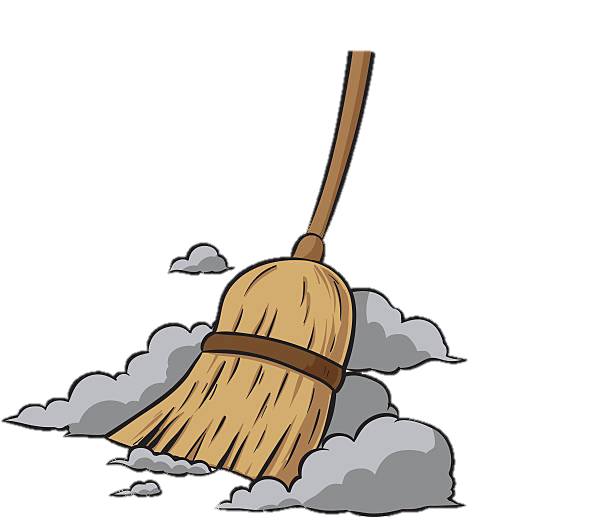 Новая метла по-новому метет,
а сломается – под лавкой валяется.
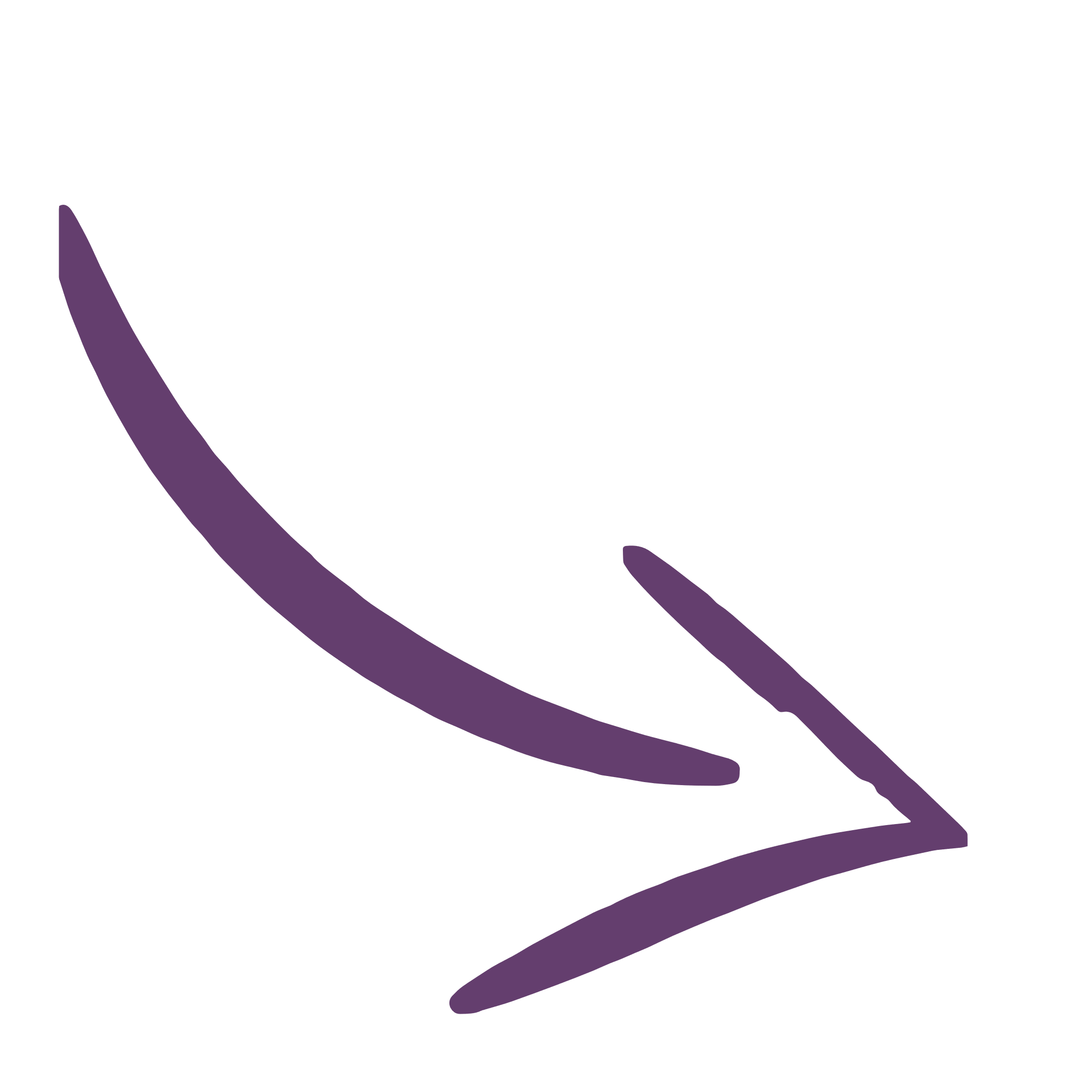 Сокровищница народа
50 баллов
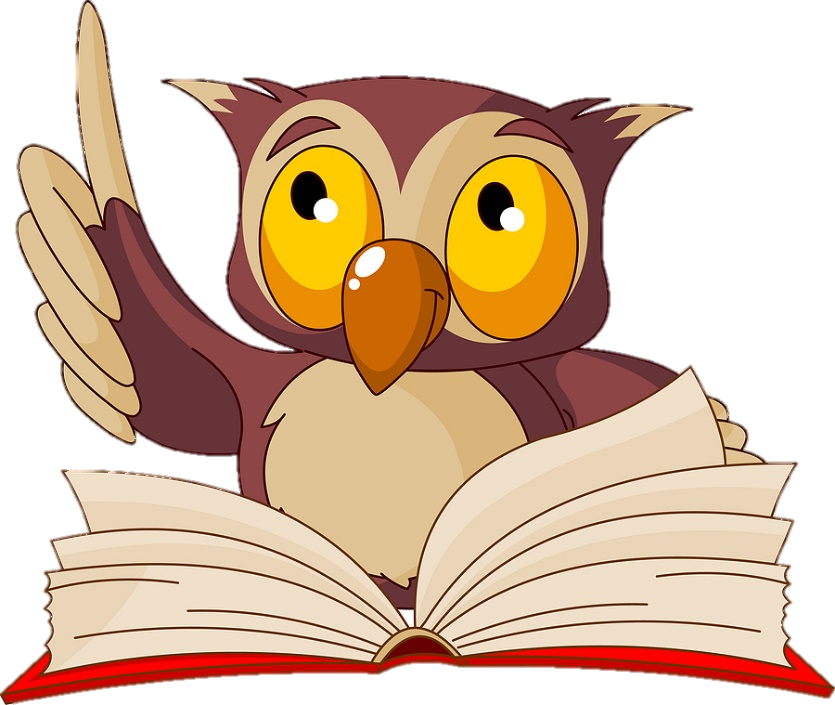 Повторение – мать учения
и прибежище глупцов.
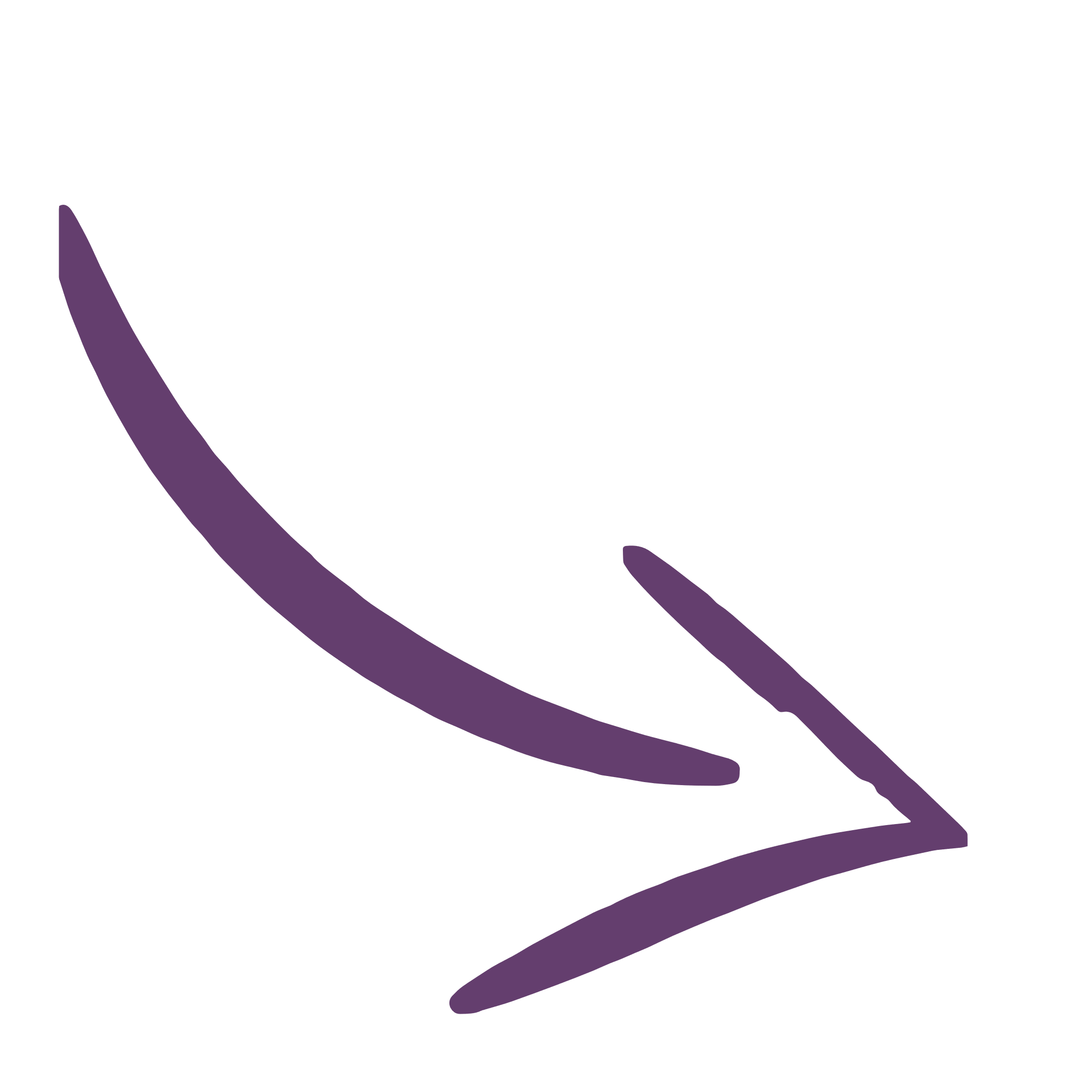 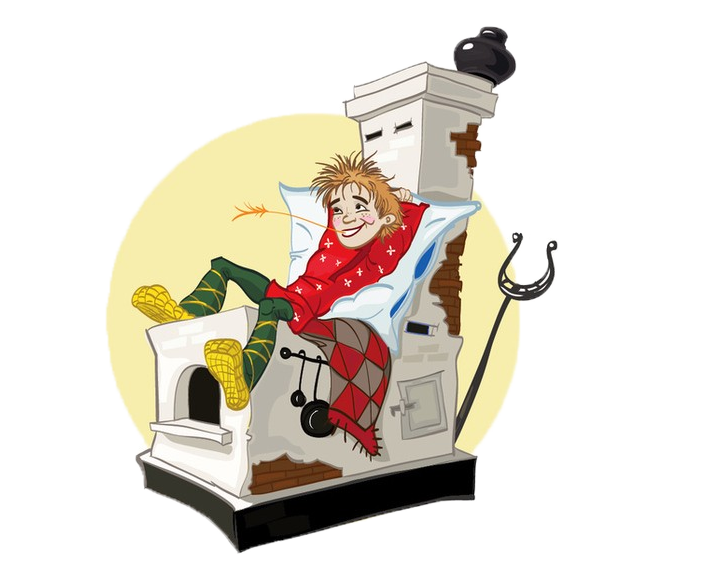 Сокровищница народа
60 баллов
Дуракам закон не писан,
если писан – то не читан,
если читан – то не понят,
если понят – то не так.
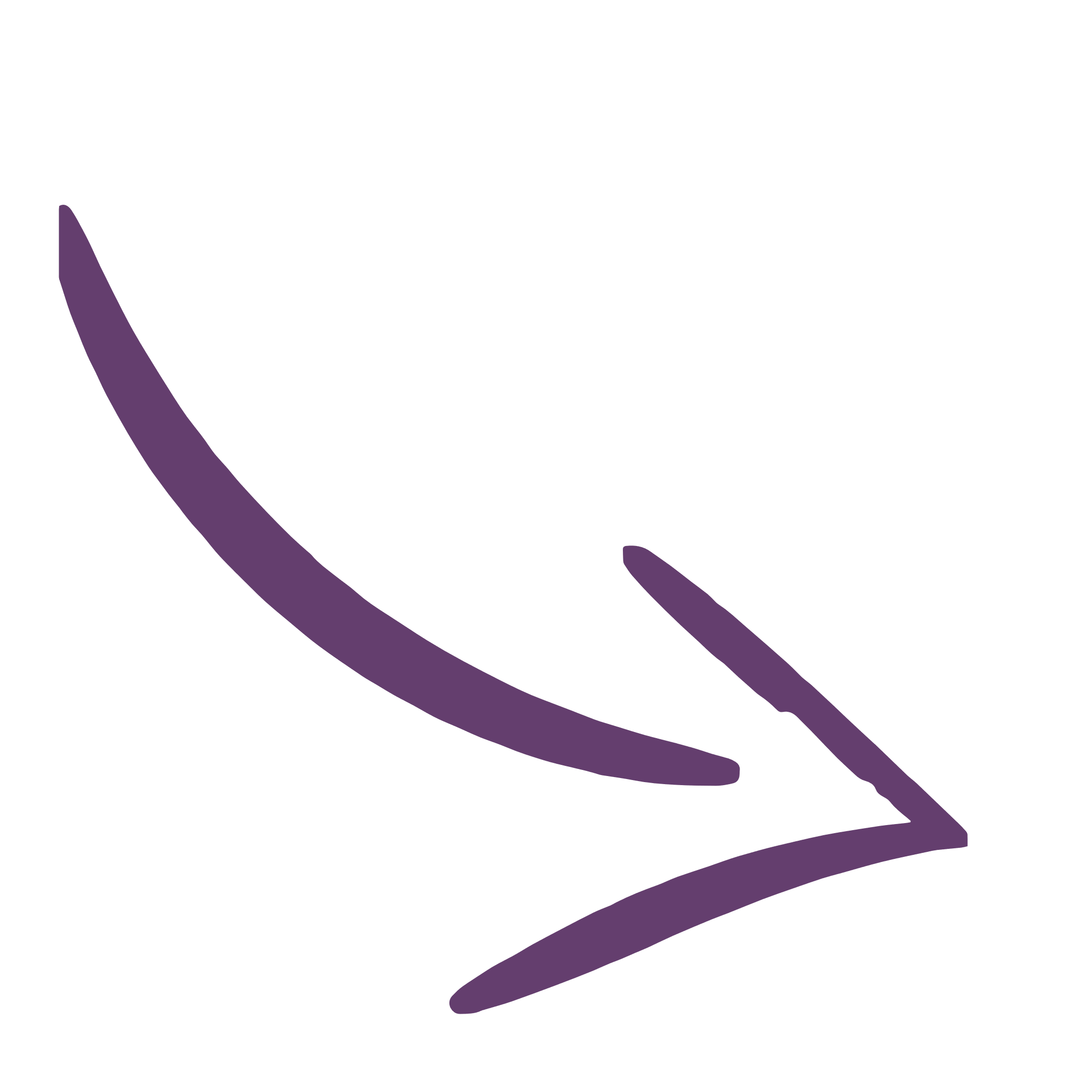 Произведение для детей
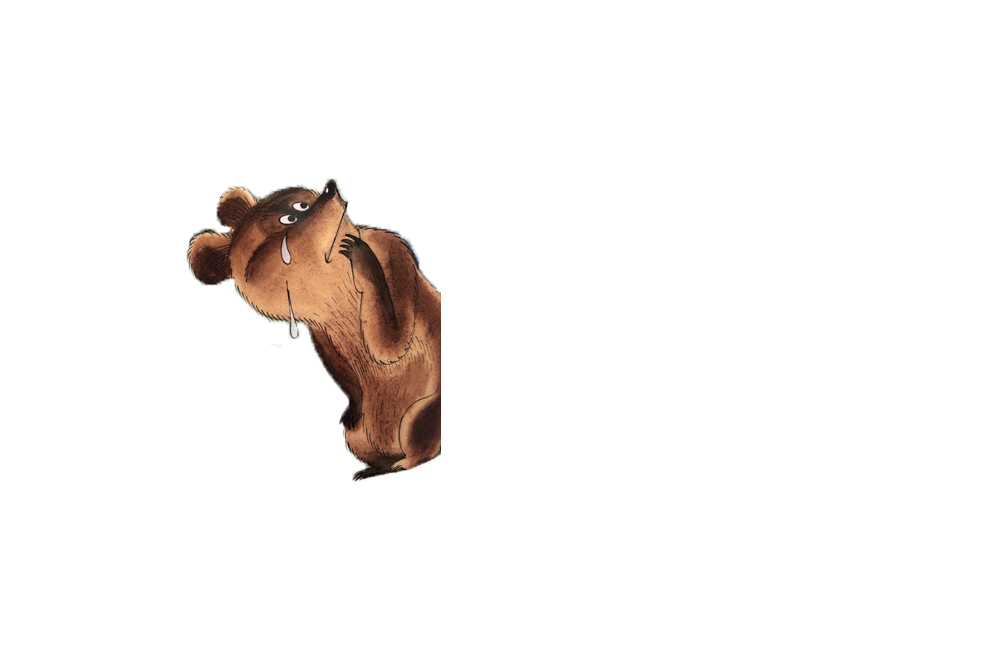 10 баллов
Сказка про то, что каждому своё:кому вершки, а кому корешки.
Баба и медведь
Волк и медведь
Мужик и медведь
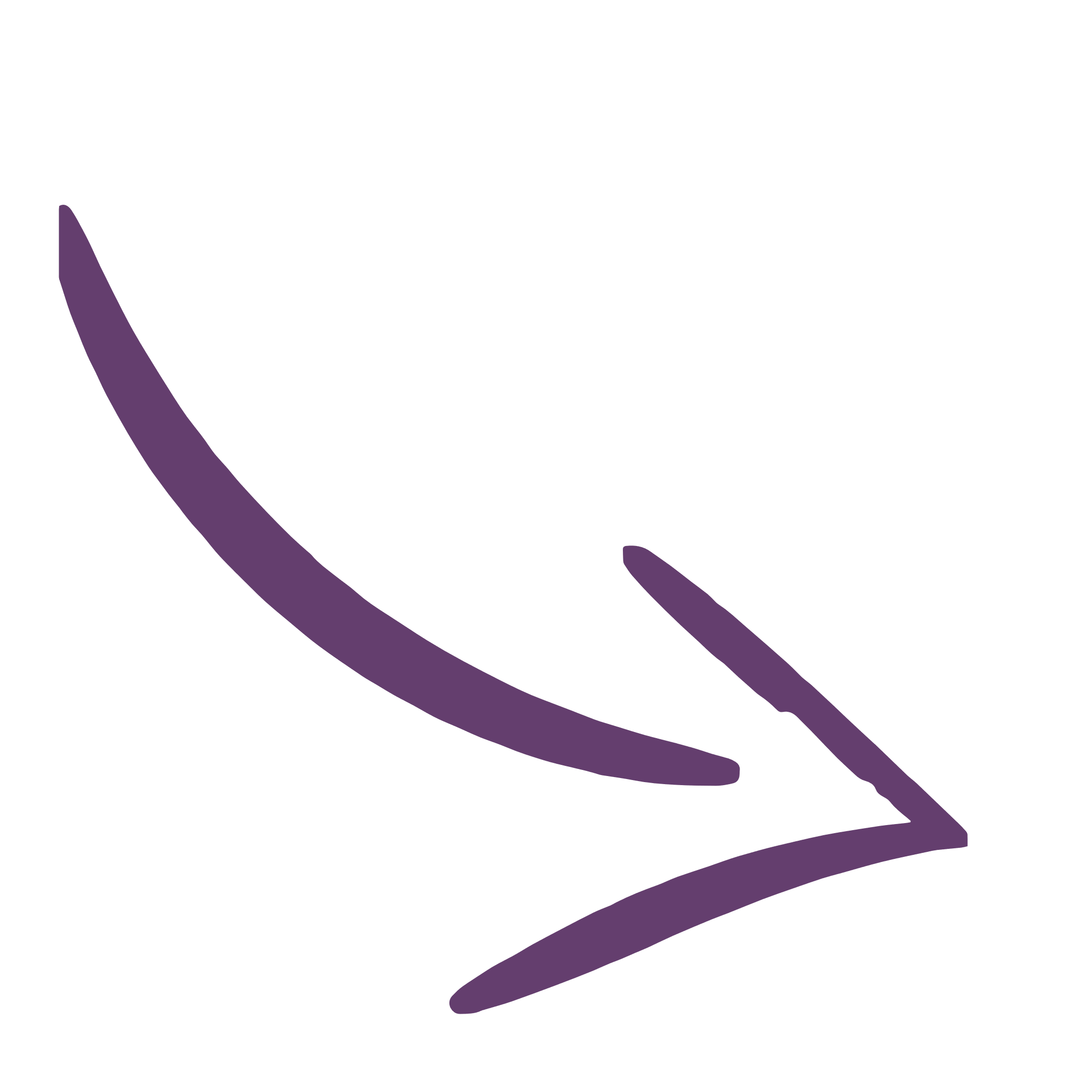 Произведение для детей
20 баллов
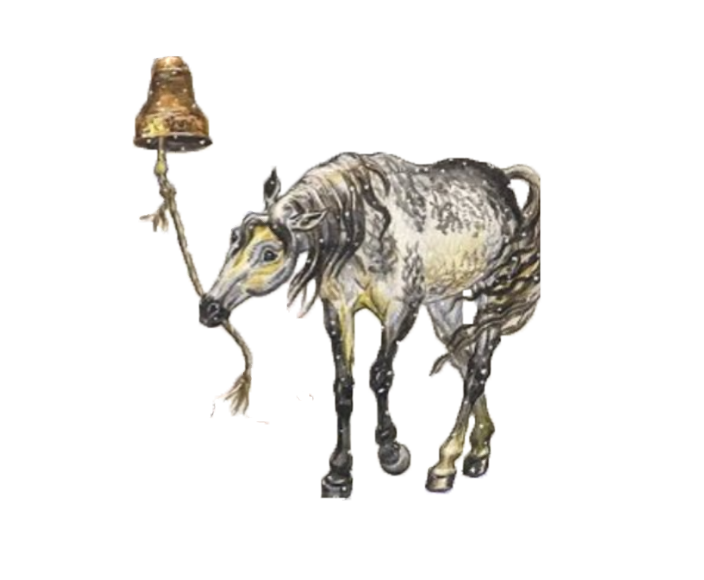 Мудрая и поучительная историяо верном коне и егонеблагодарном хозяине.
Слепая лошадь
Добрый хозяин
Старый конь
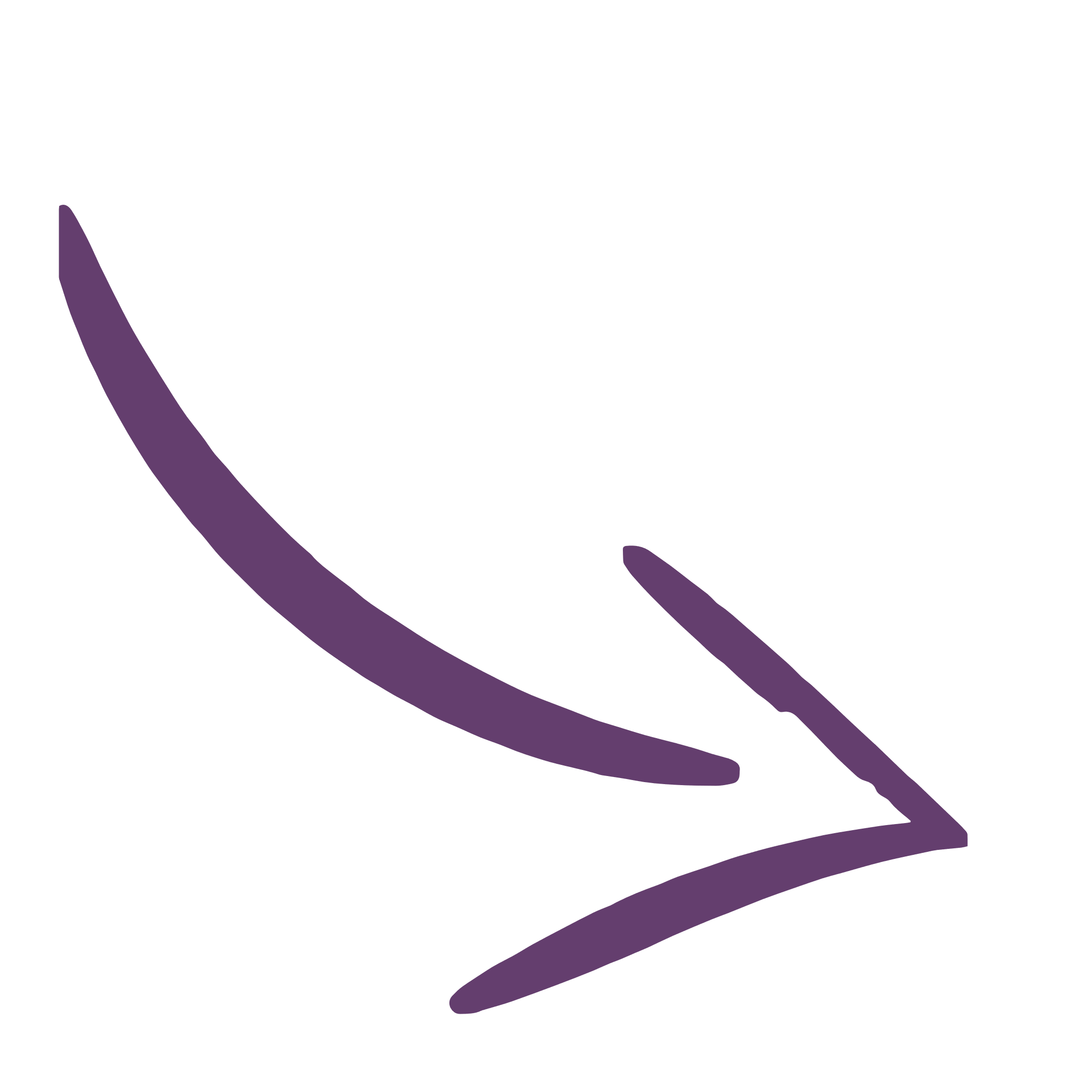 Произведение для детей
30 баллов
История растения от зерна до рубашки.
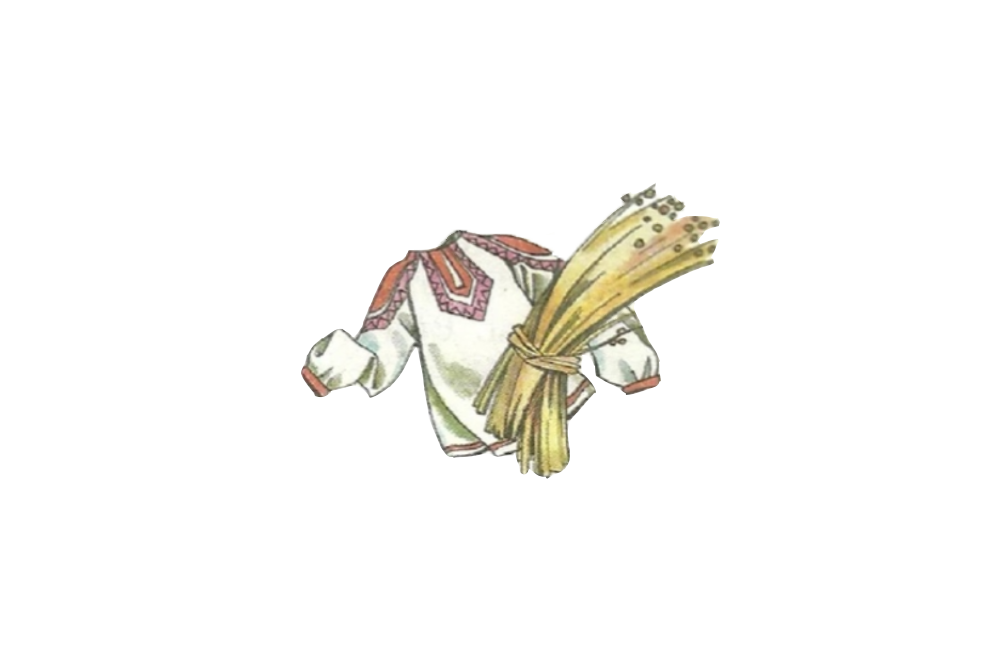 Льняная песня
Как рубашка в поле 
выросла
Пшеничная рубаха
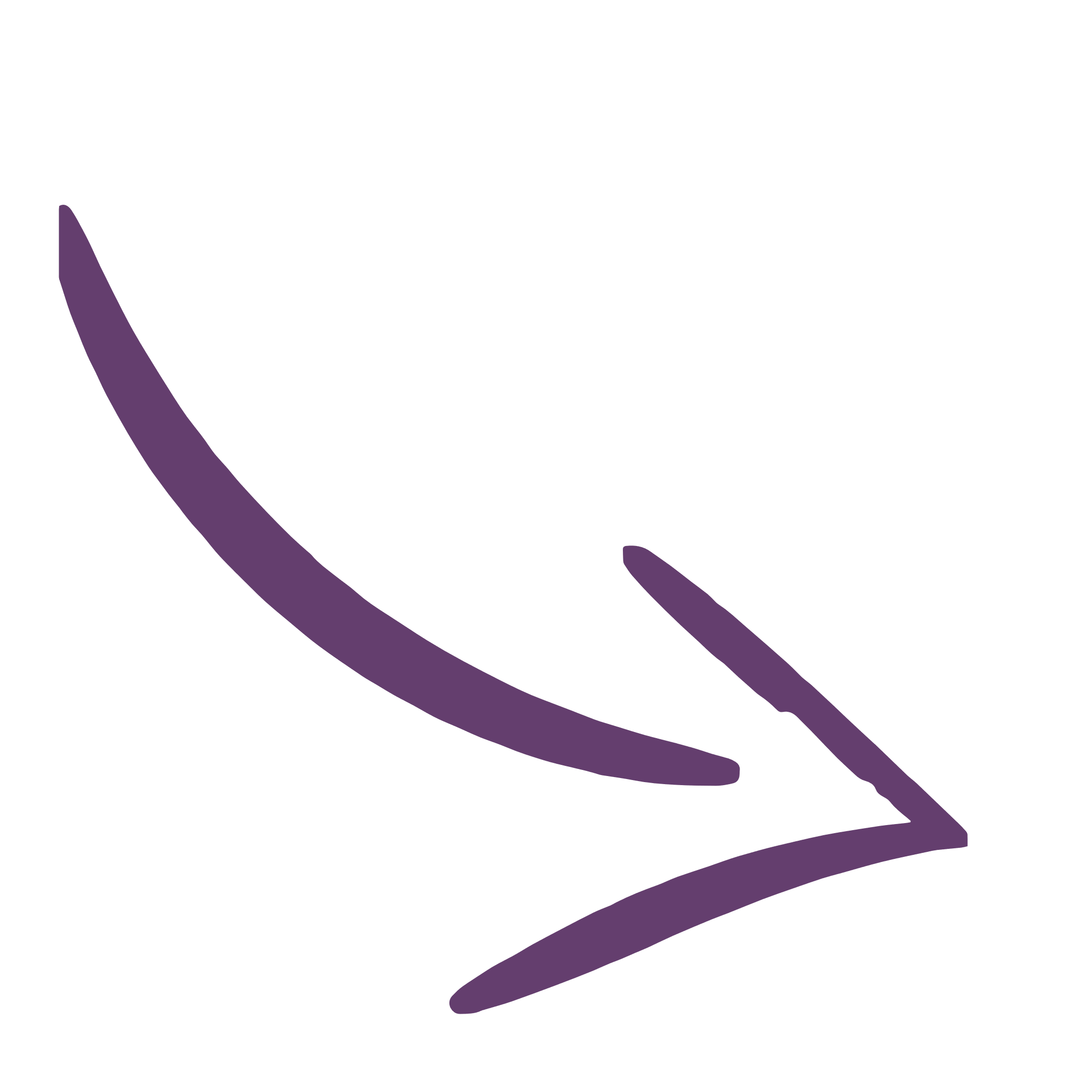 Произведение для детей
40 баллов
Рассказ про разные письма для разных людей.
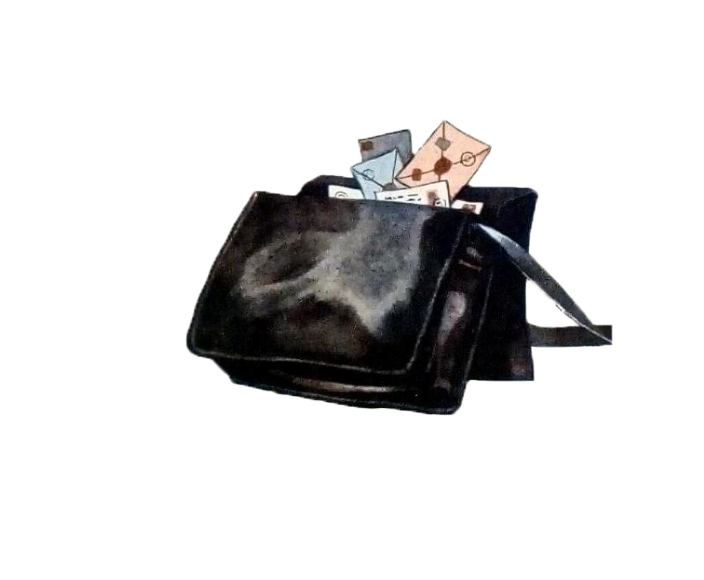 Письма родным
Сумка почтальона
Чёрная сумка
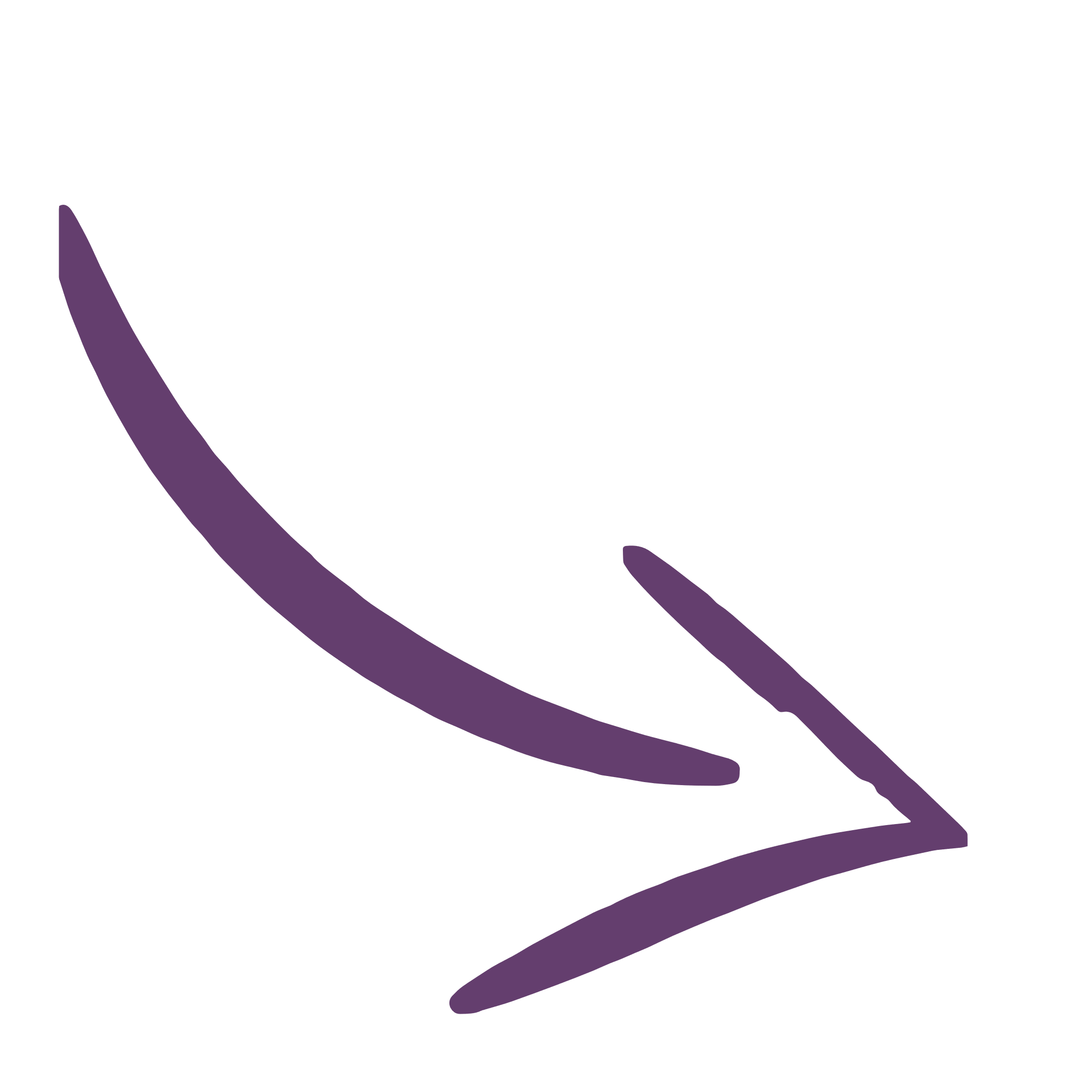 Произведение для детей
50 баллов
Рассказ про времена года и как они хороши.
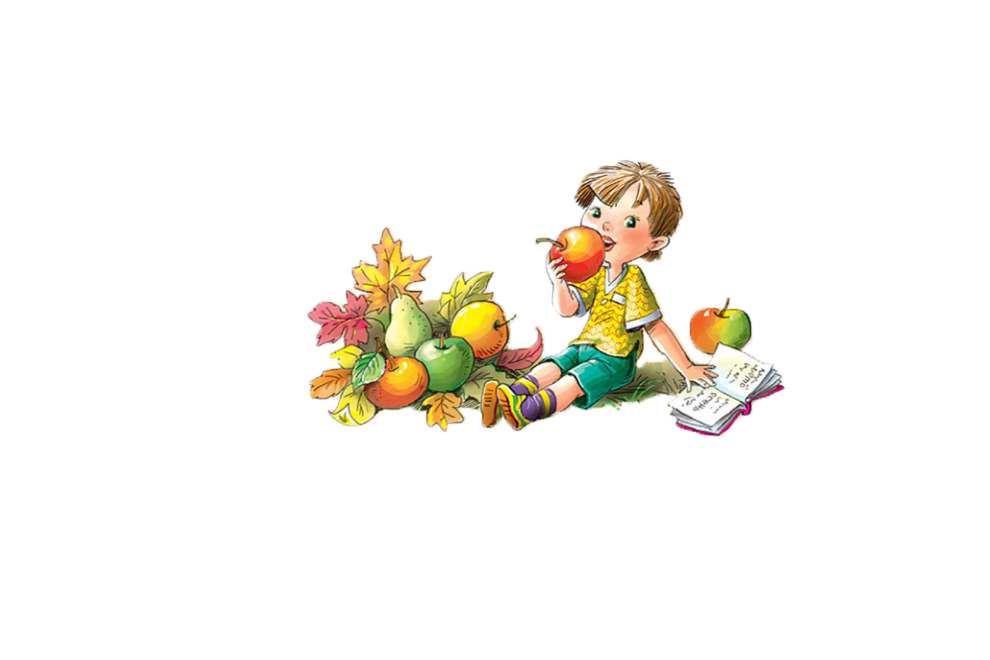 Четыре игры
Четыре истории
Четыре желания
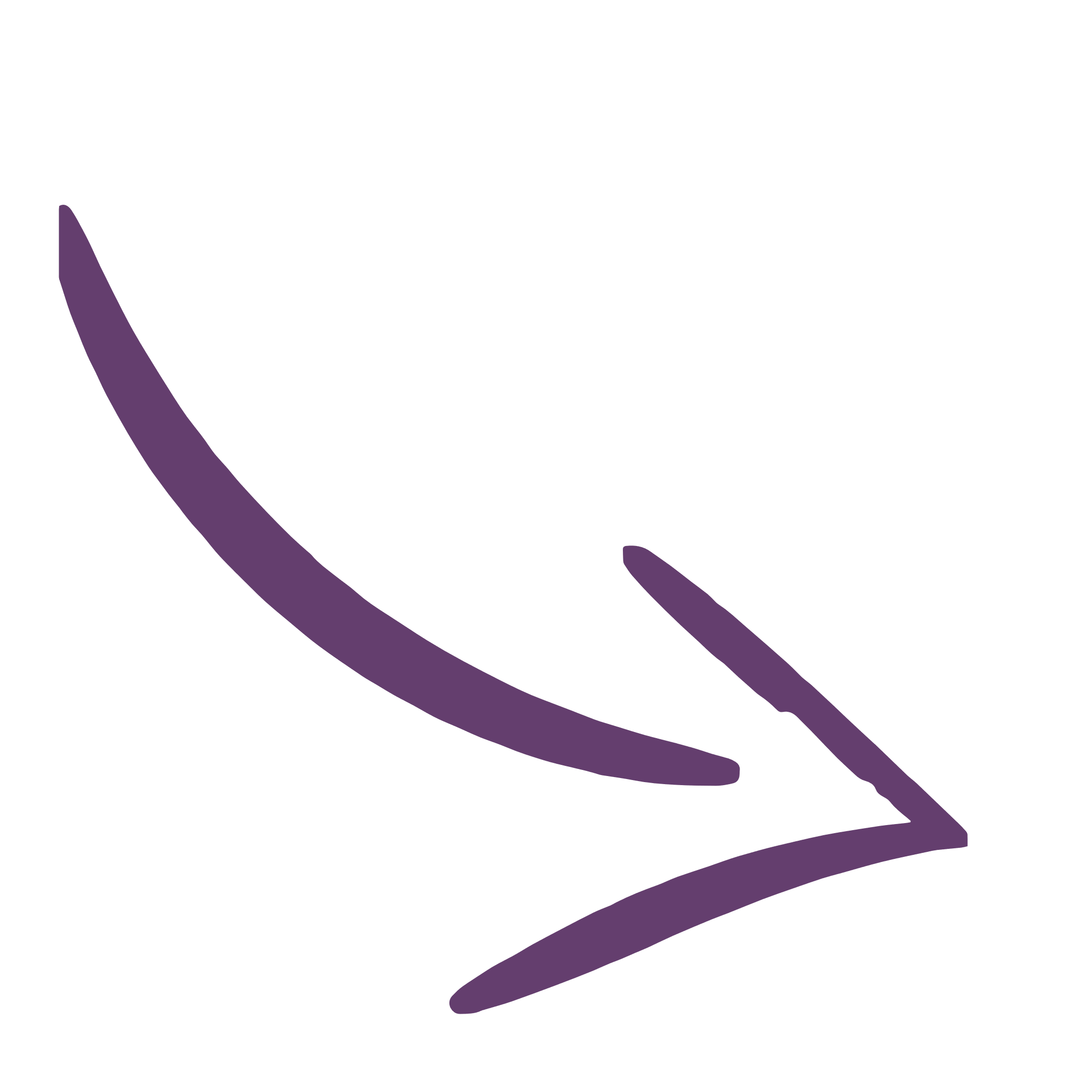 Произведение для детей
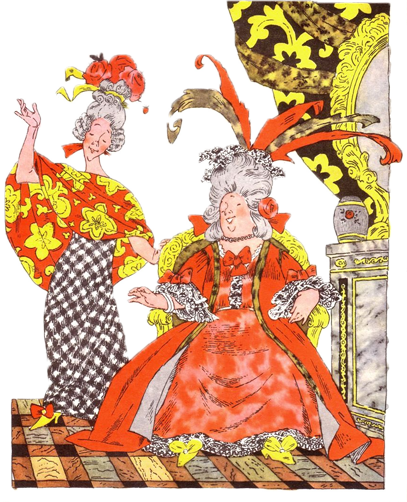 60 баллов
История о том, как мужикс печки упал, так любилсказки слушать.
Охотник за сказками
Были и небылицы
Невыдуманная история
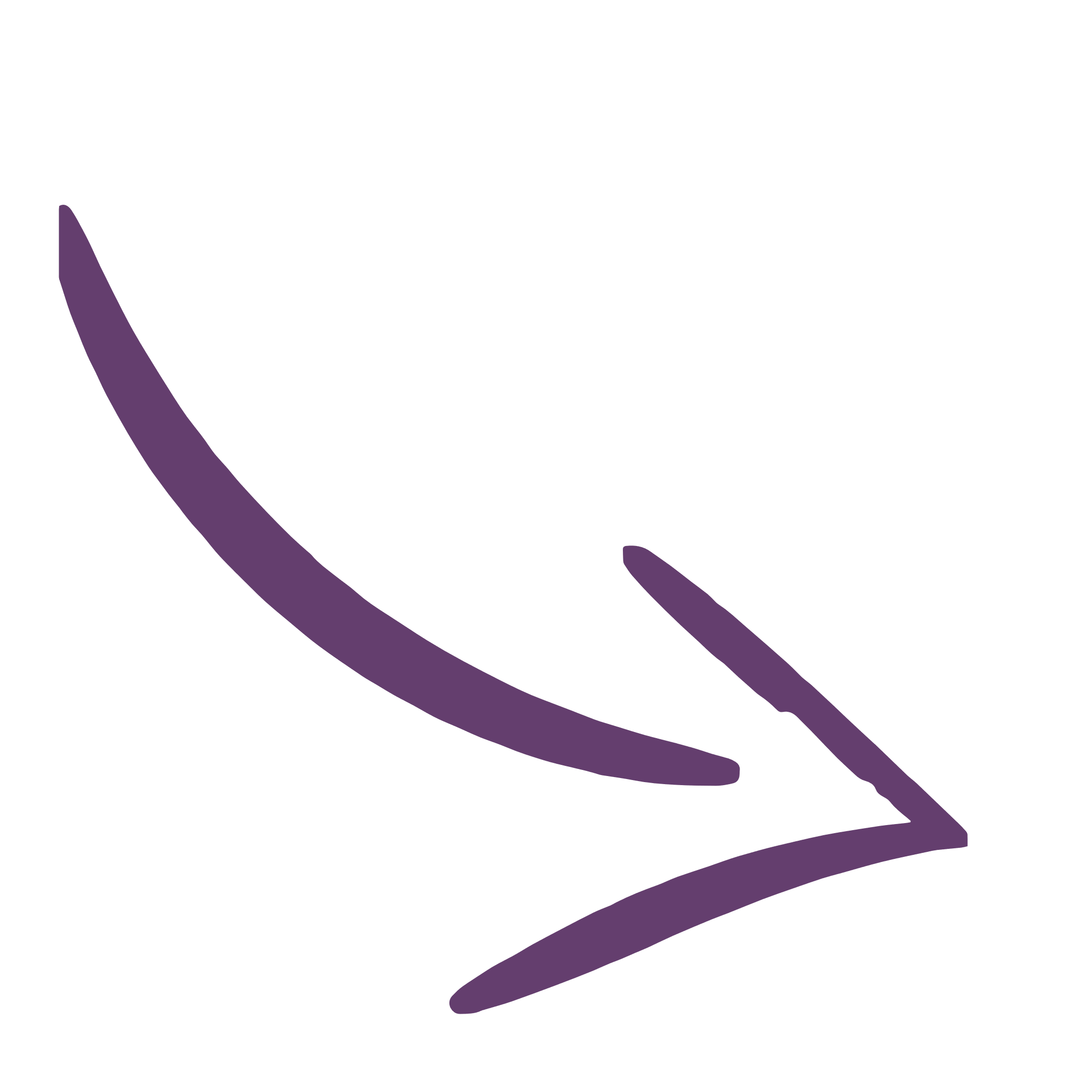